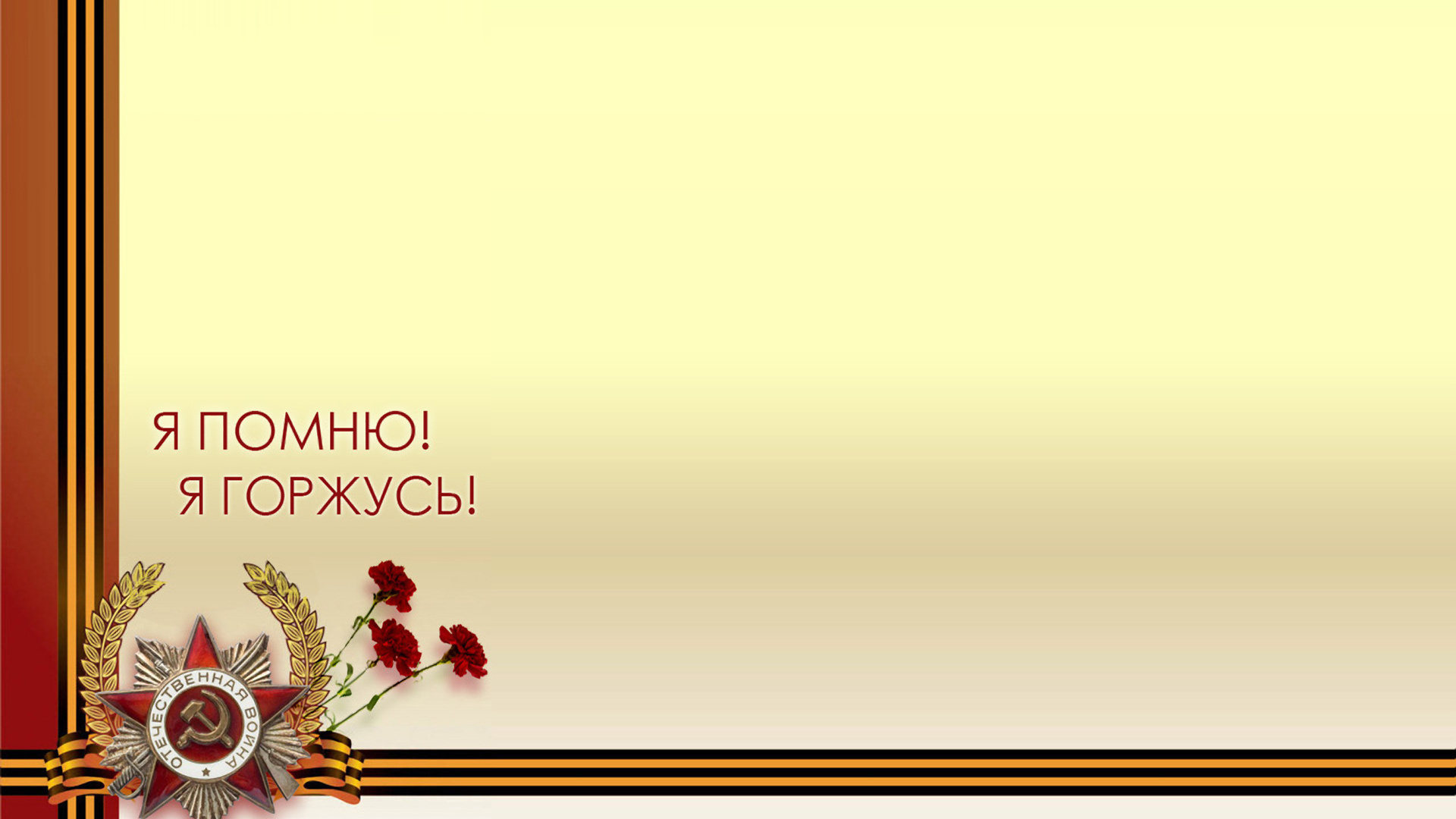 Памятные места, посвященные блокаде Ленинграда в Санкт-Петербурге
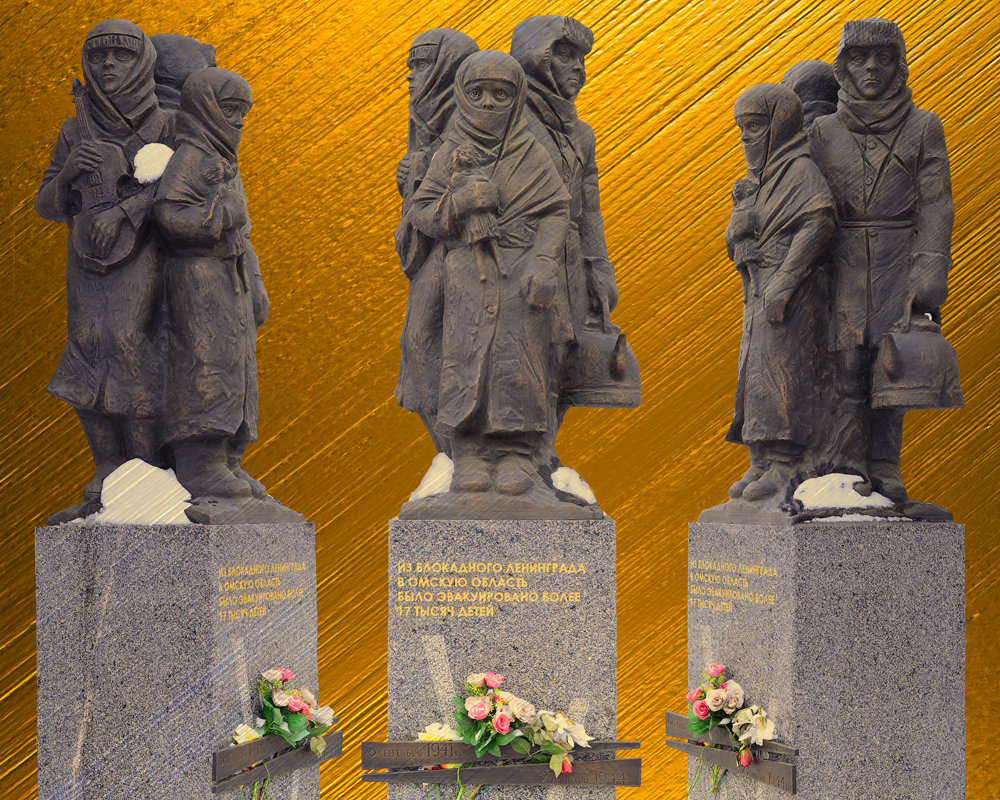 Зав.библиотекой Лицея № 244
Кировского района 
г. Санкт-Петербурга
Якимова Елена Геннадьевна
2019г.
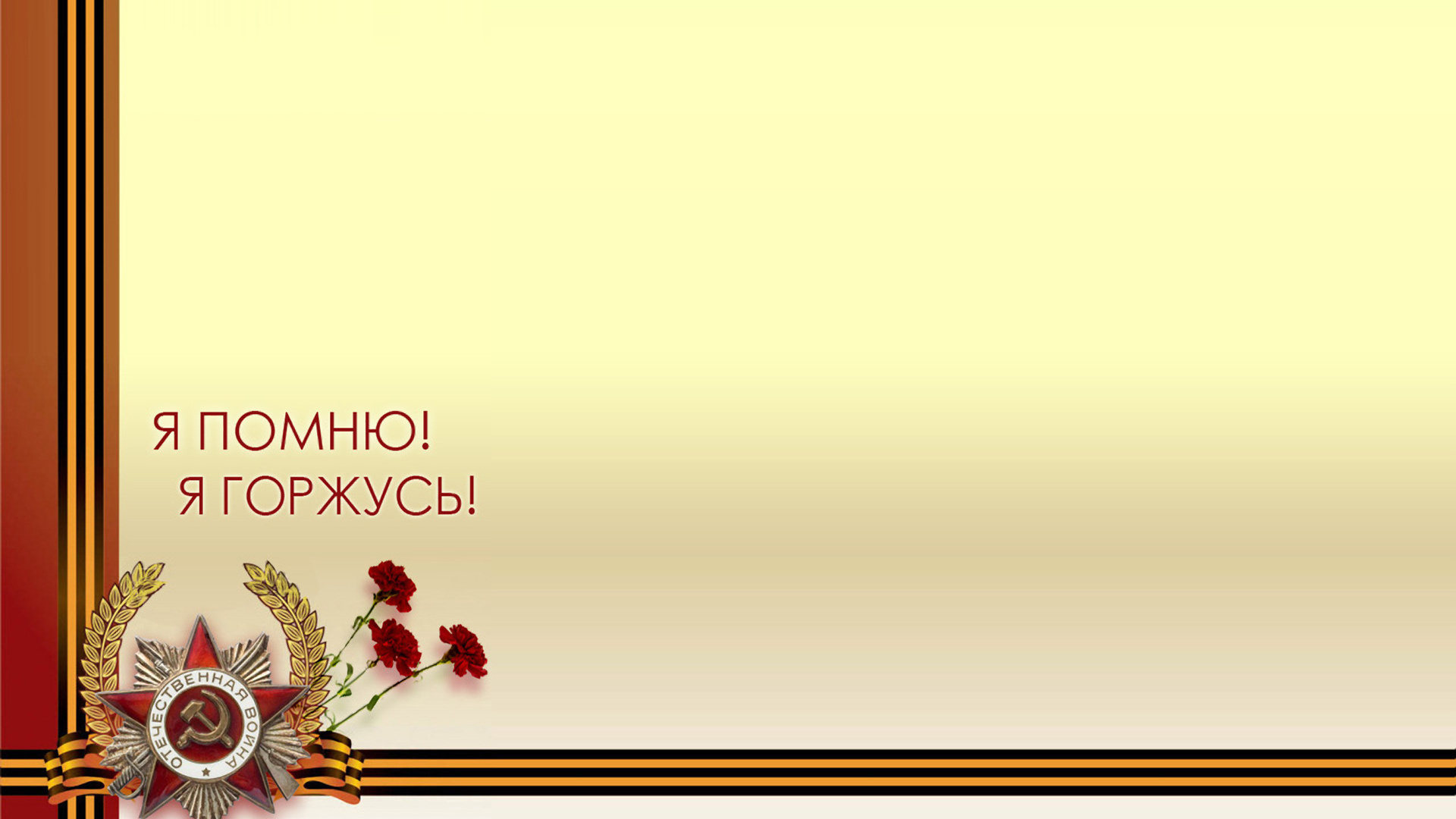 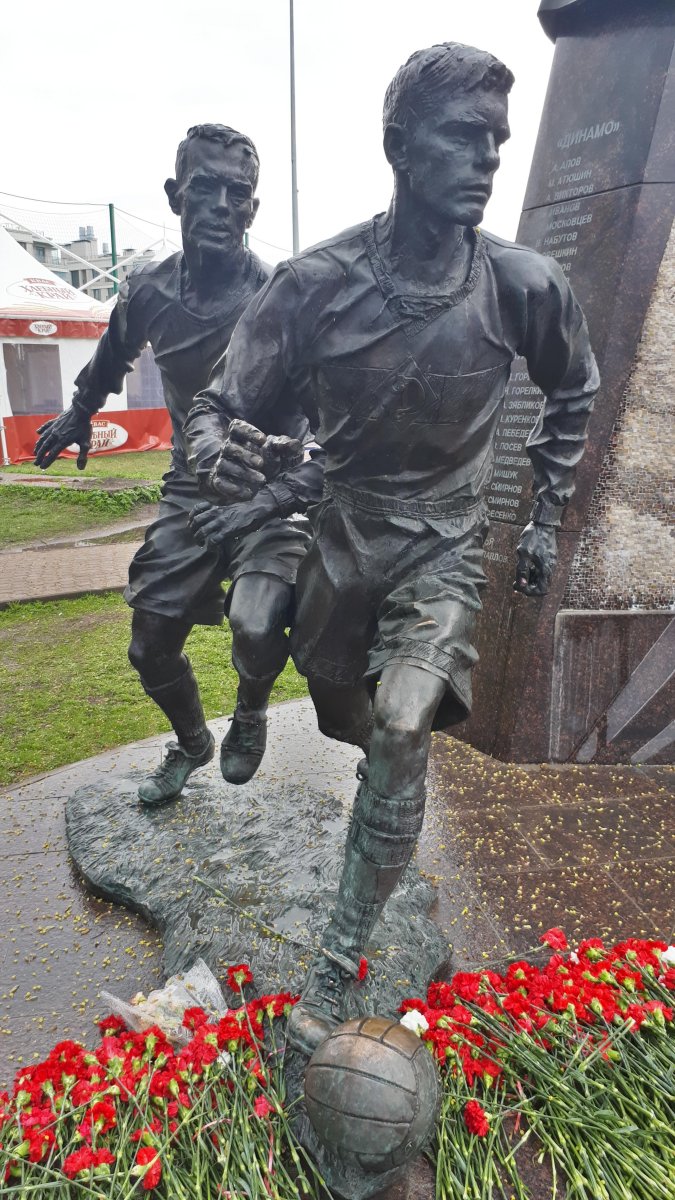 Мы с вами живем в таком городе, в котором понятие патриотизм воспитывается с детства.  Гуляя по улицам, спеша по делам, мы невольно останавливаем взгляд на памятных местах, напоминающих о страшной войне и блокаде. 
    О трагических событиях 40-х годов сейчас нагляднее всего свидетельствуют памятники, посвященные войне. Однако их не так уж много, да и люди знают далеко не обо всех. 
     Среди памятных мест - сколы на Аничковом мосту, памятники героям, детям, матерям, блокадным колодцам и прорубям, мемориальные стелы и многое другое.
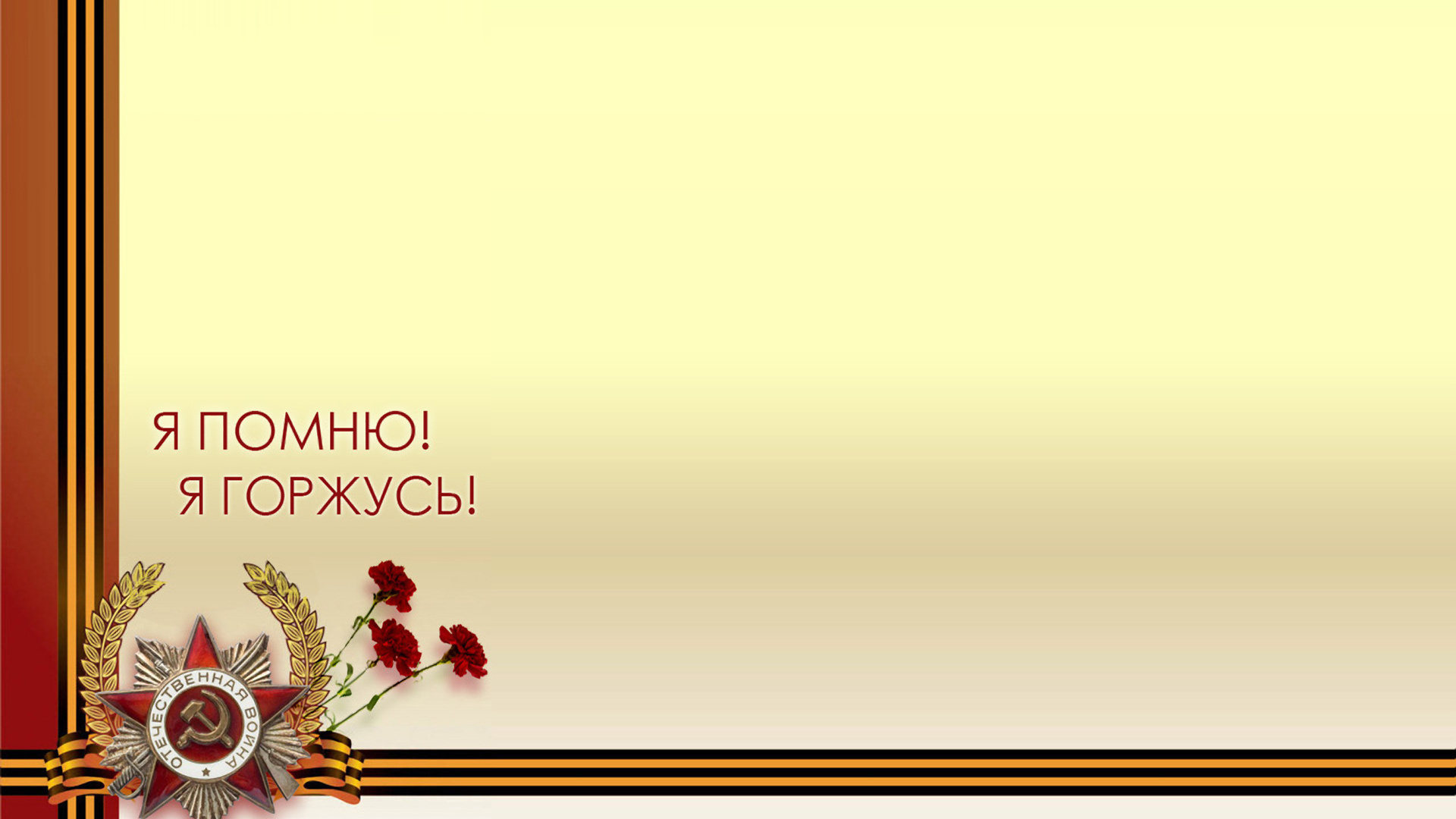 Музей обороны и блокады Ленинграда
В декабре 1943 года, когда до победы было еще далеко, на Соляном переулке, 9, организовали выставку «Героическая защита Ленинграда». Впоследствии здесь расположился Музей, полностью посвященный блокаде.
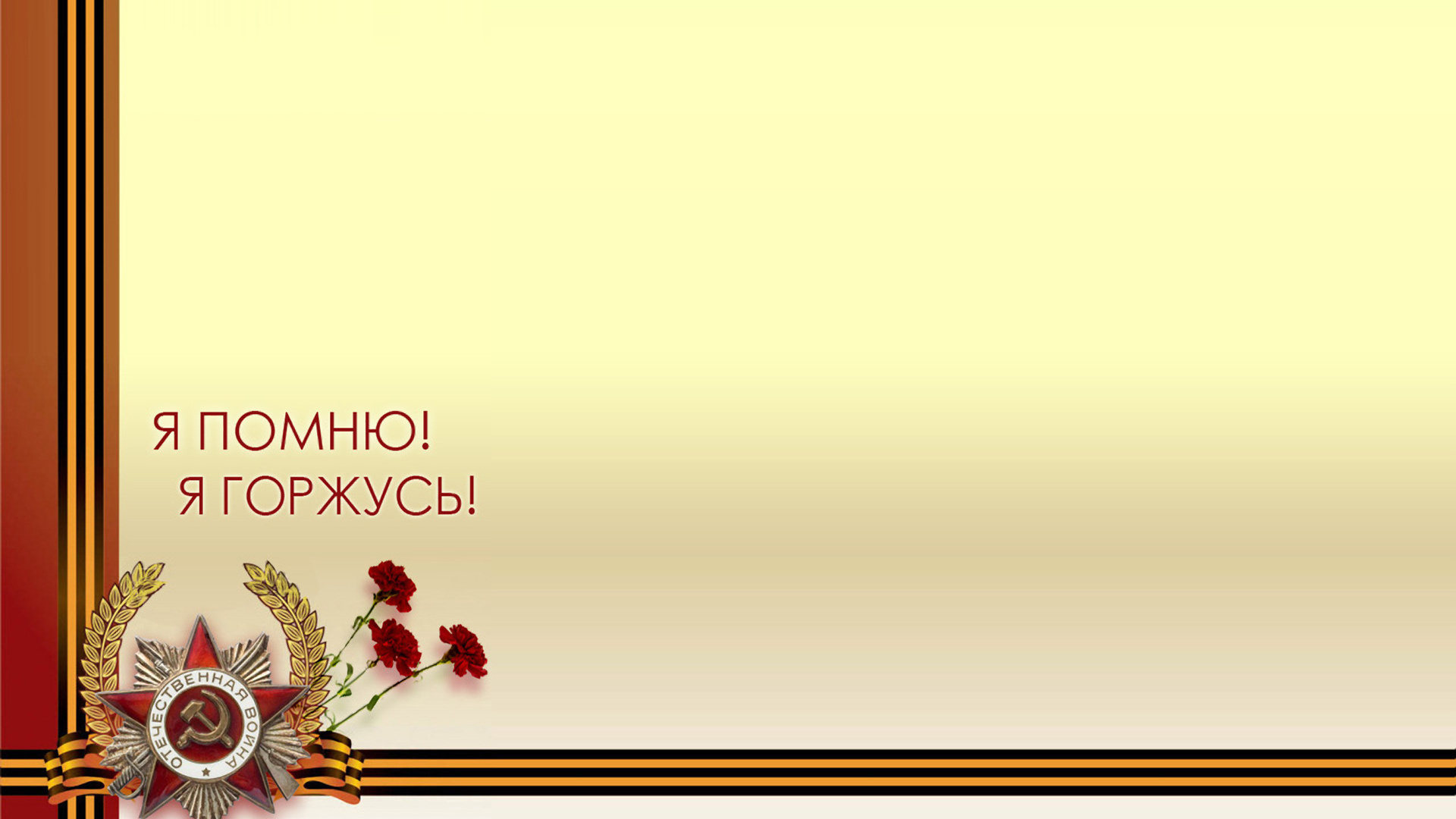 Следы от снаряда на Аничковом мосту
Пожалуй, все знают «коней Клодта» на Аничковом мосту как замечательное скульптурное творение. Но стоит присмотреться, и вы увидите, что прекрасные скульптуры напоминают о самом ужасном времени в истории города. На одной из скульптур сохранился и специально не восстанавливался след от снаряда. Прочтите обязательно надпись на доске. Она с горечью говорит о том, что след этот оставлен одним из 148878 снарядов, которые враг выпустил по Ленинграду.
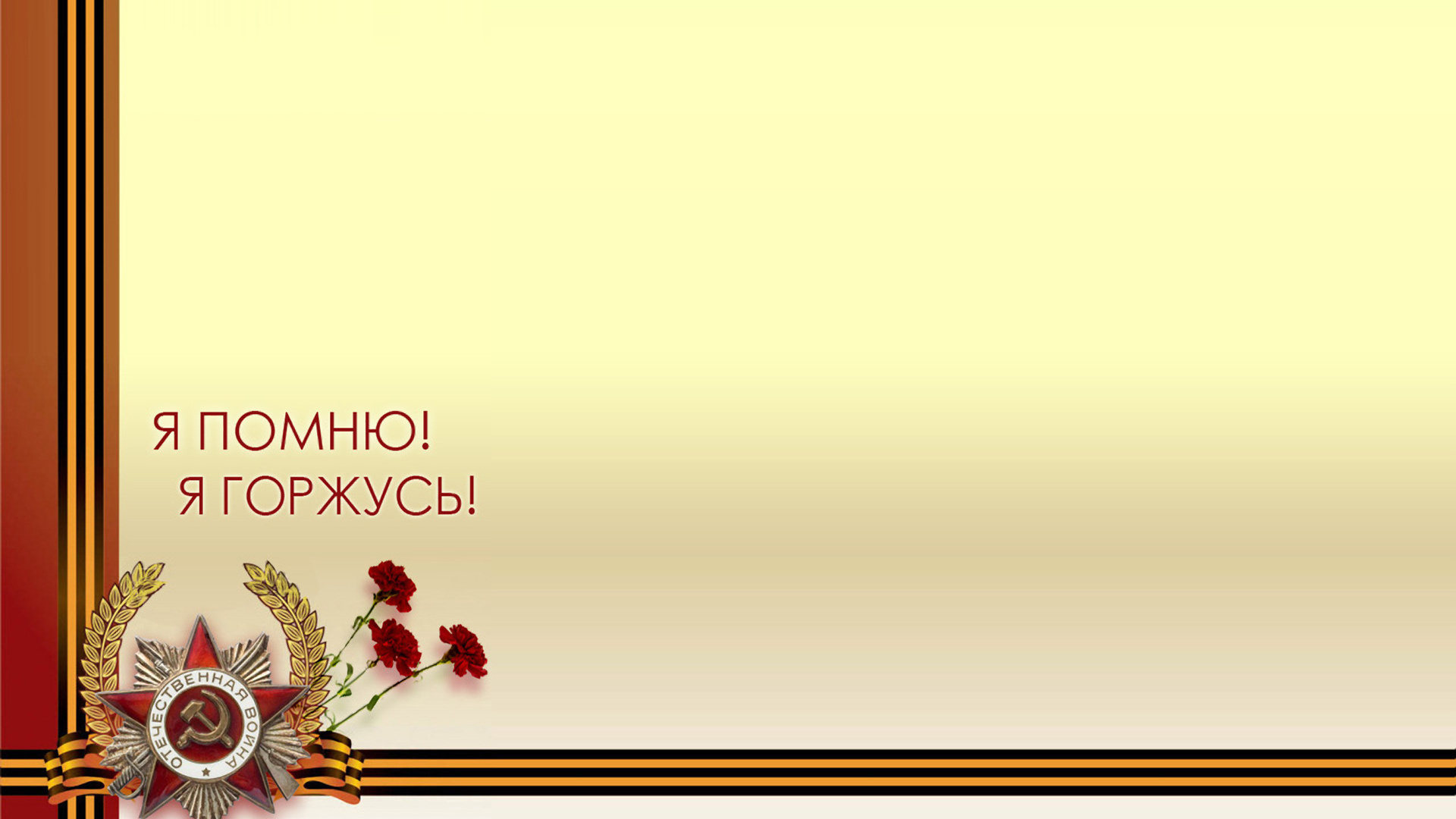 Опасная сторона
Надпись «Граждане! При артобстреле эта сторона улицы наиболее опасна». Такие предупреждения сохранились на 6 улицах города. В годы блокады они спасли не одну жизнь горожан. В Ленинграде надписи наносились на северных и северо-восточных сторонах улиц, так как обстрел велся со стороны Пулково и Стрельны. В Кронштадте надписи появились на юго-западных сторонах улиц - обстрел города велся из Петергофа.
Адрес: Невский пр. д.14
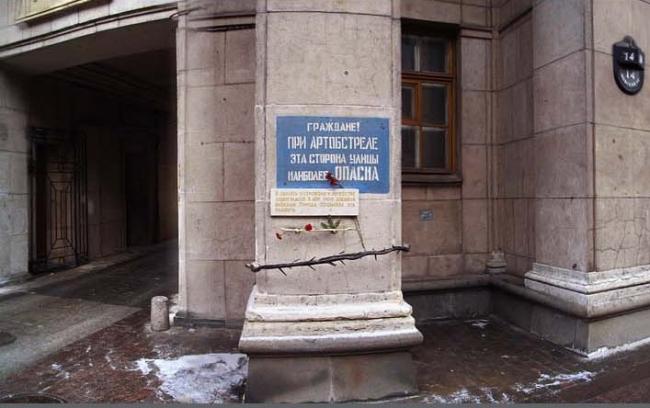 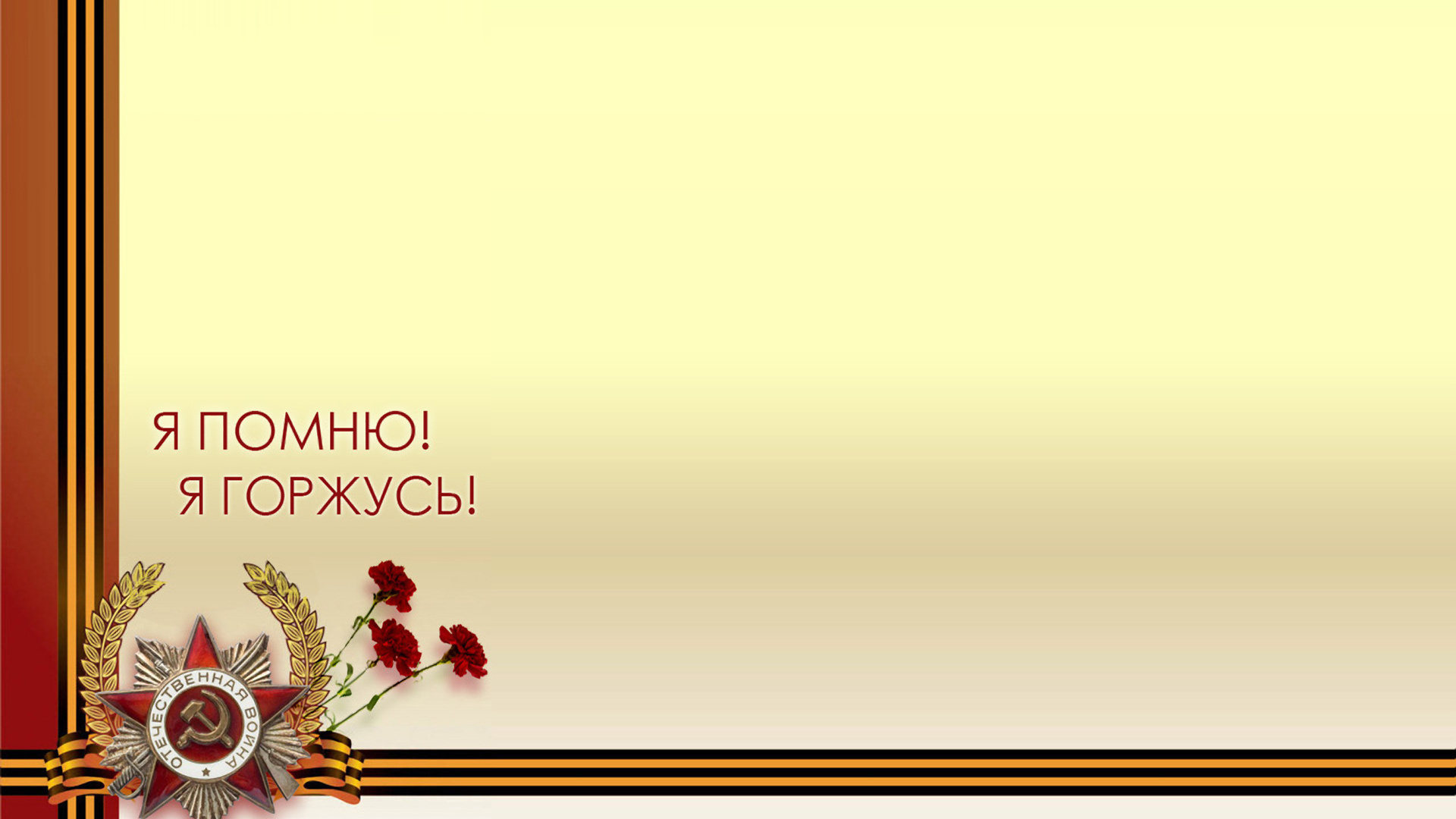 Опасная сторона
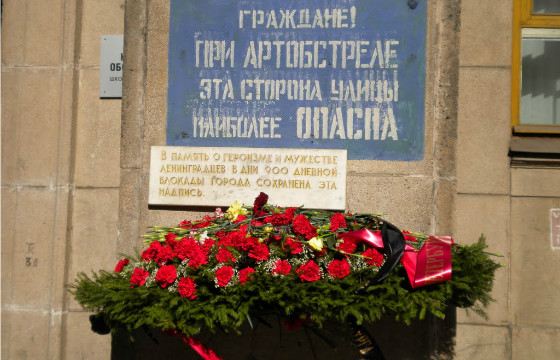 Надпись на школе 210 была восстановлена  в 1962 году
Адреса: Лесной пр., д. 61; 22 линия ВО, д.7; ул. Калинина, д. 6.; Посадская ул., д. 17/14 ;Ул. Аммермана, д. 25
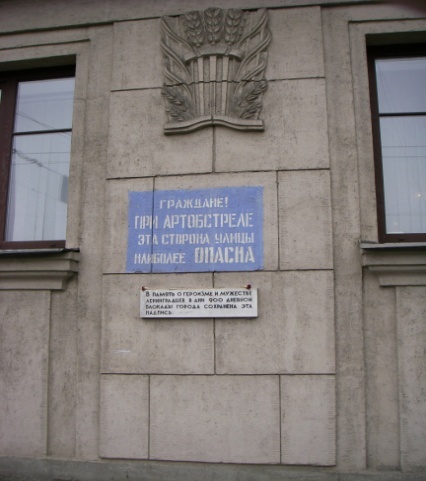 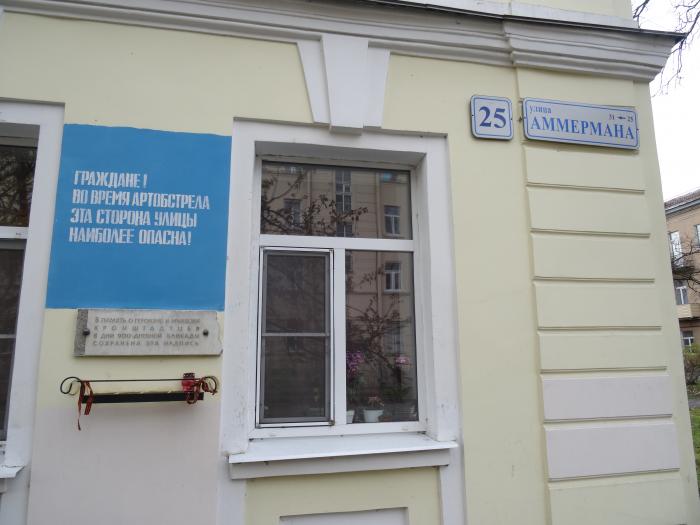 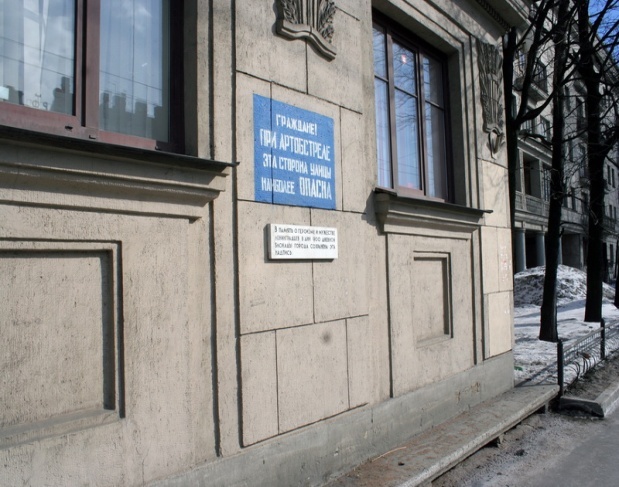 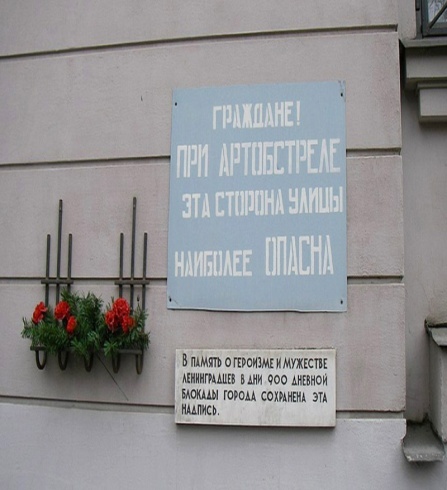 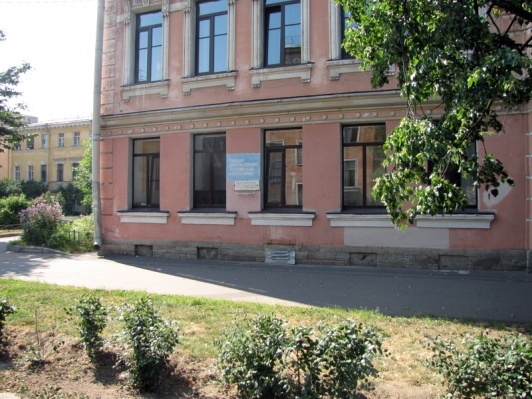 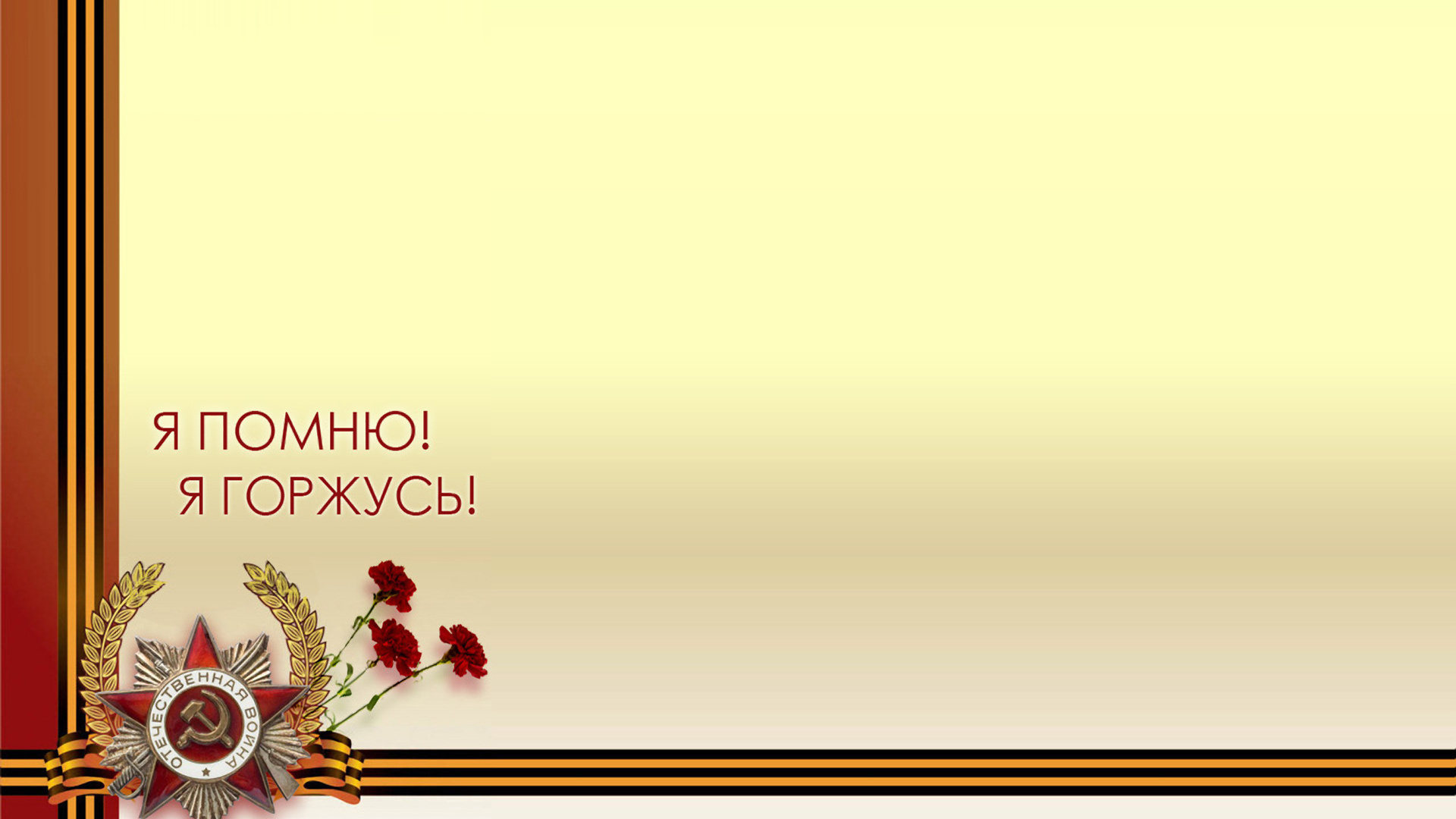 Глобус против войны
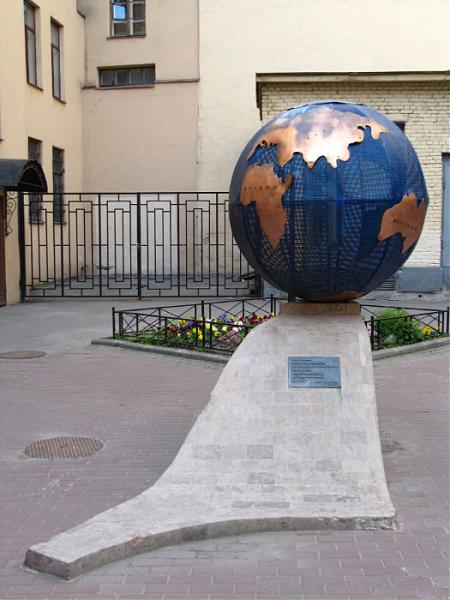 Во дворе дома №4 на Невском проспекте есть глобус, на котором начертана пророческая надпись поэта
	Ю. Воронова. Поэт, сам переживший блокаду, написал эти строки: «Чтоб снова на земной планете не повторилось той зимы, нам нужно чтобы наши дети об этом помнили, как мы!»
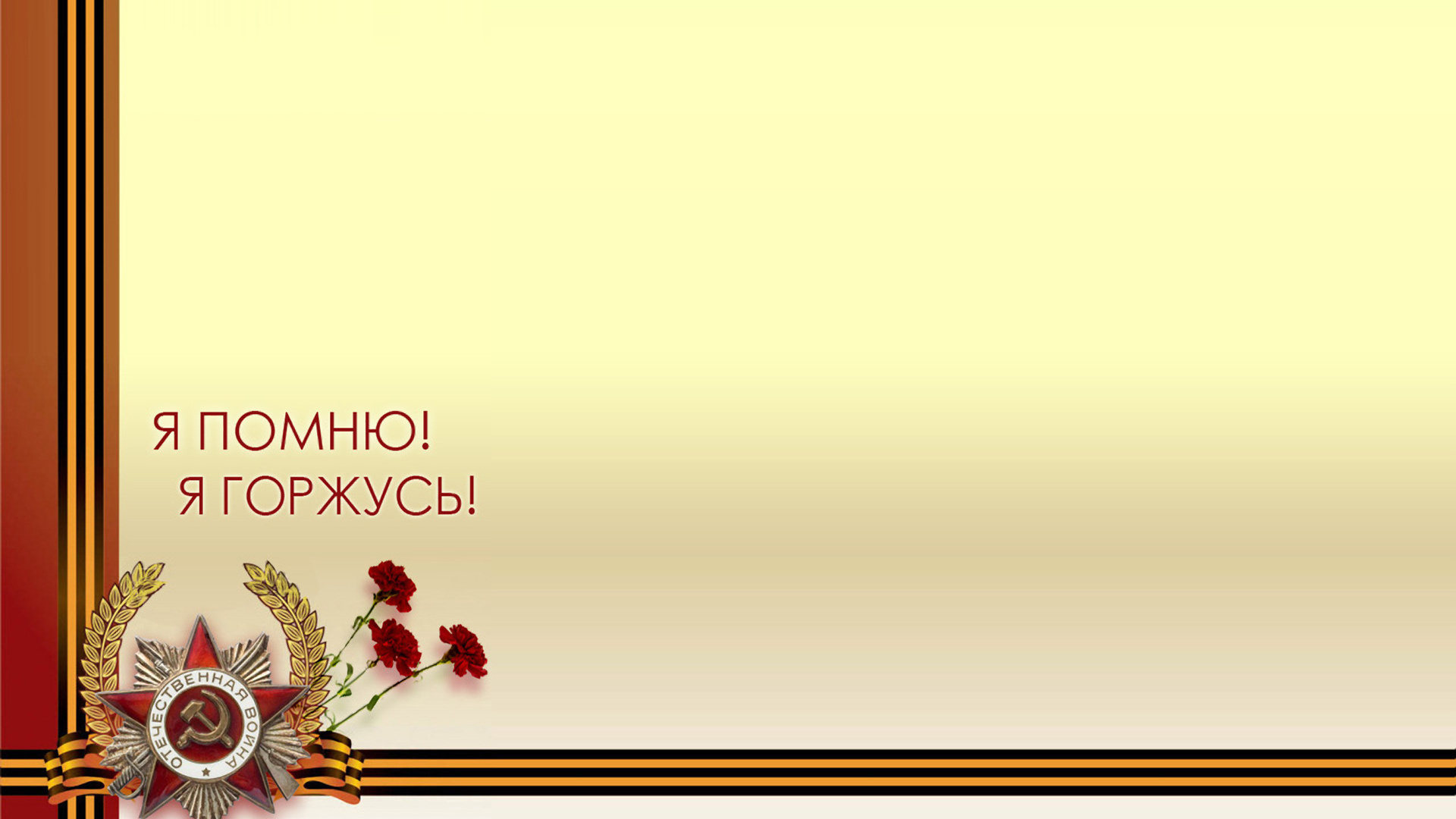 "Блокадная прорубь".
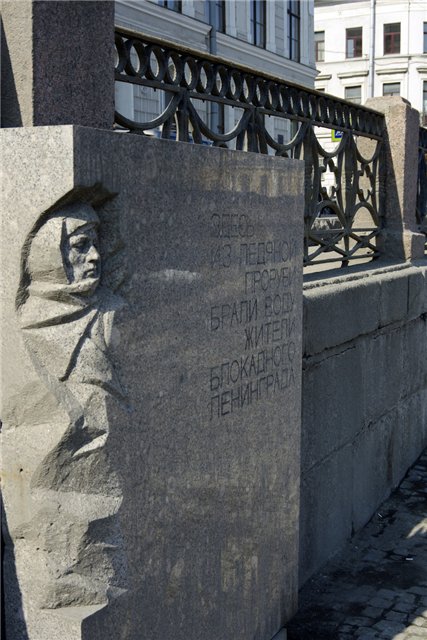 Одни из самых необычных на первый взгляд памятников блокады расположился на подступе к Неве дома №21 по набережной Фонтанки – это памятник проруби. А смысл его в следующем: воду для жизни блокадники брали из колодцев или из проруби, которые стали для них источниками жизни.
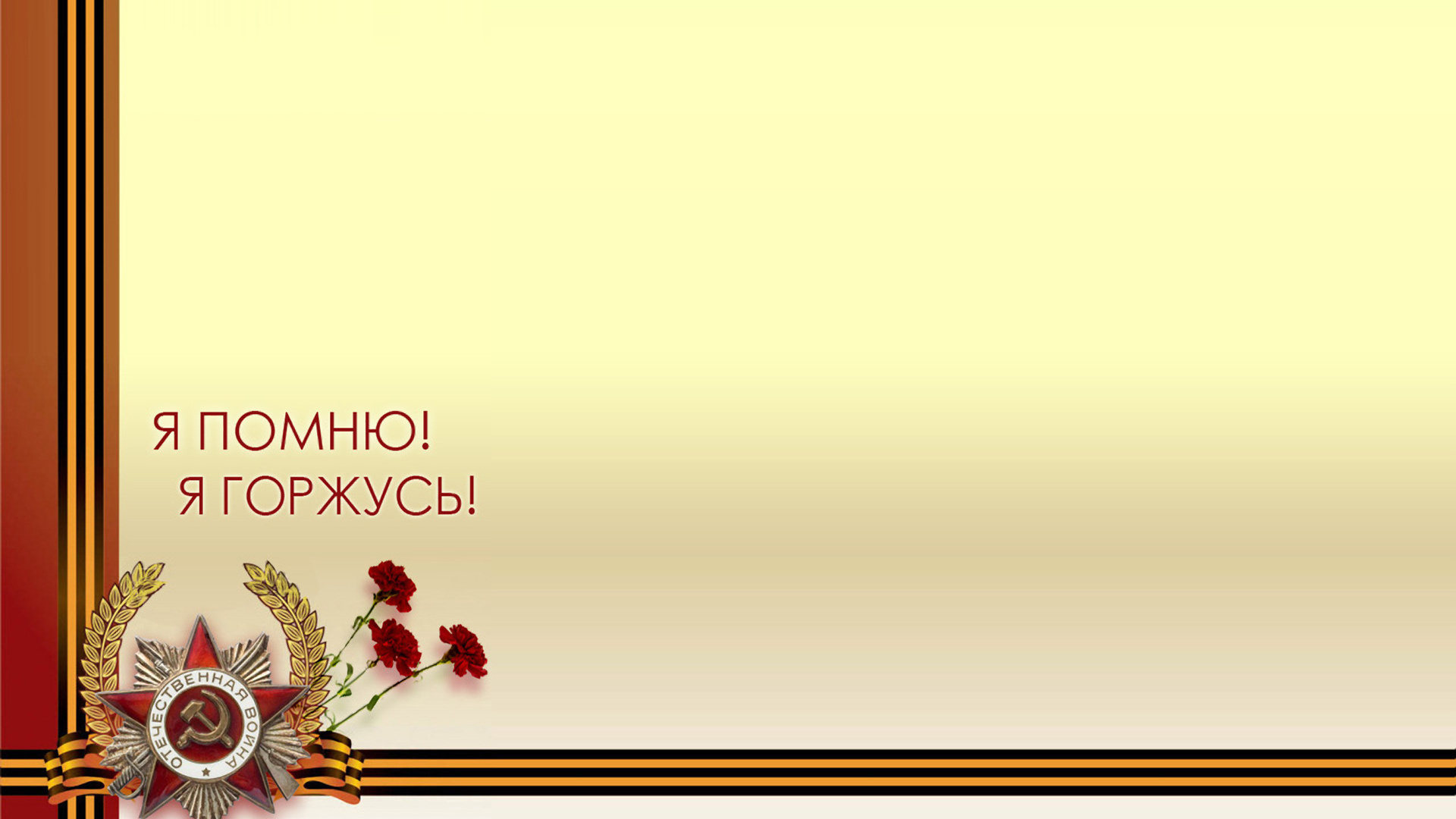 Блокадный колодец
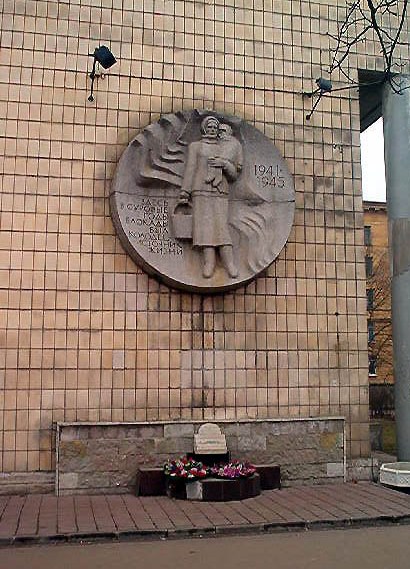 На стене дома №6 на проспекте Непокоренных - памятный знак "Блокадный колодец". На мемориале изображена женщина, в левой руке держащая ребенка, а в правой – ведро.
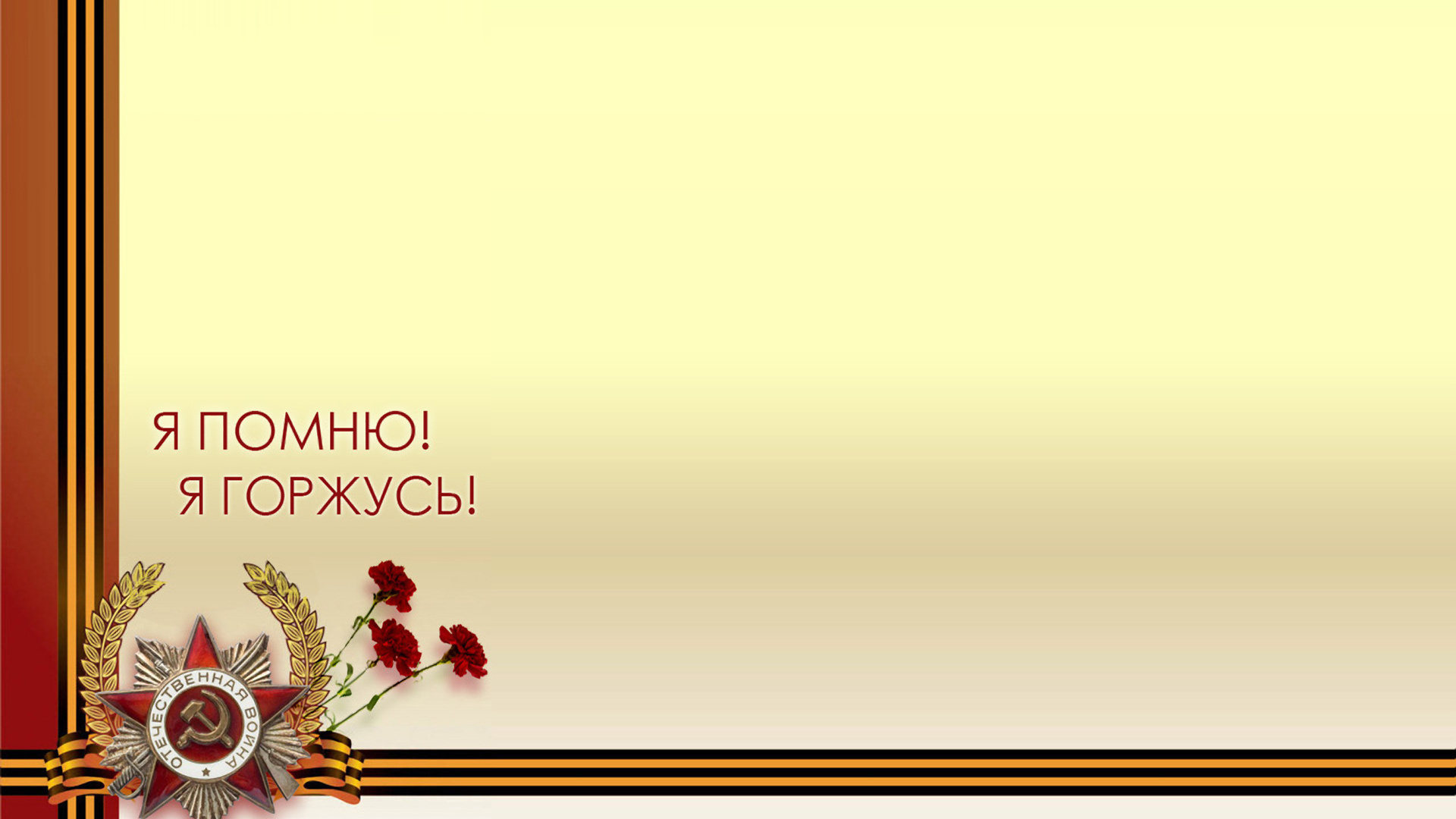 Памятник блокадному трамваю
Памятный вагон модели МС-29
	в 2007 году появился на Трамвайном проспекте Кировского района, около трамвайного парка. Почему трамваю? Потому что единственным транспортным средством на весь большой Ленинград в годы блокады были трамваи. Памятный трамвай установлен у парка, который в военные годы был законсервирован, потому что располагался прямо на рубеже обороны Ленинграда. Но все остальные депо работали все 900 дней.
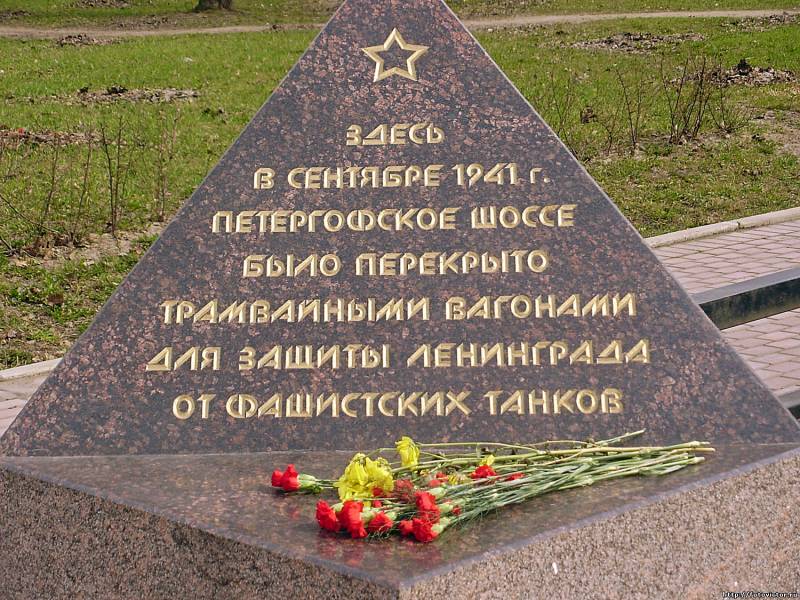 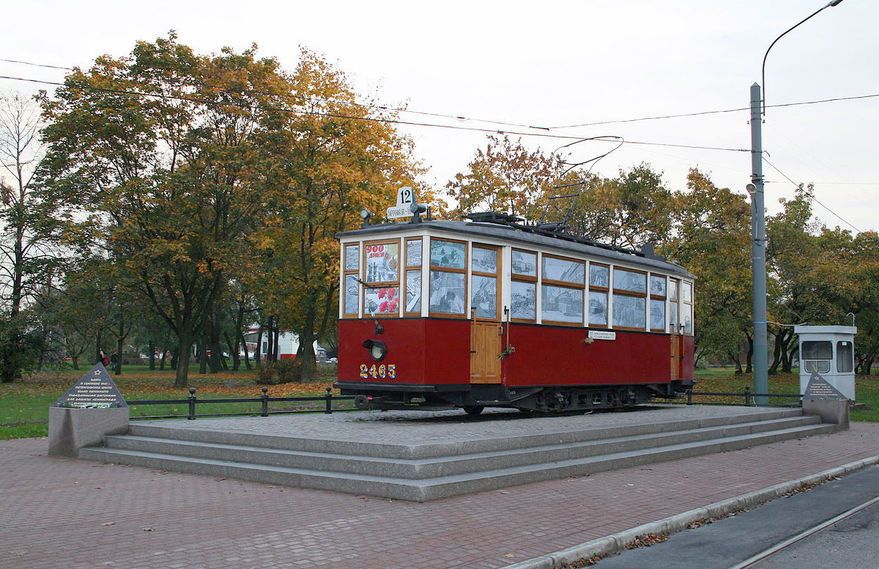 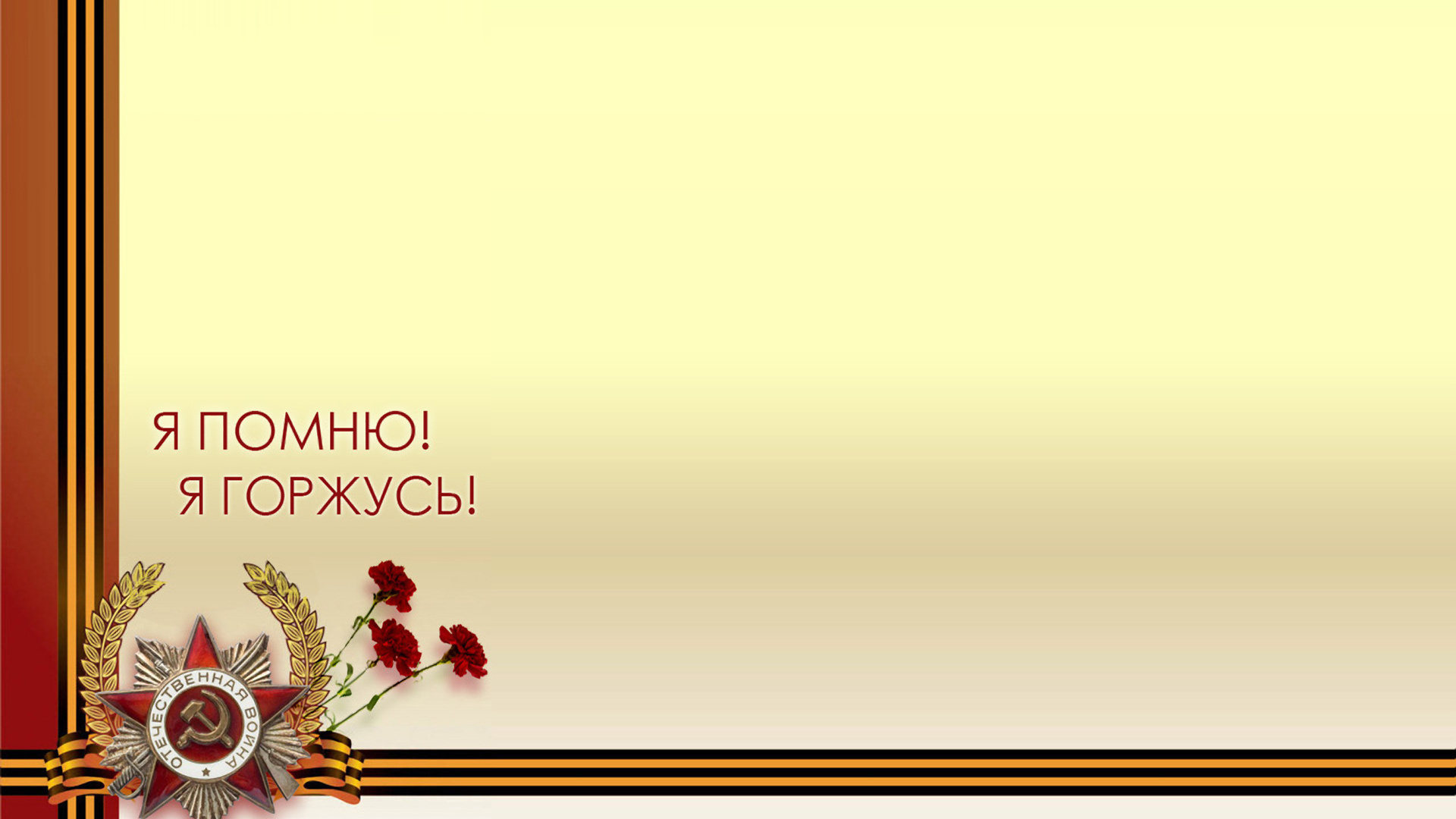 Блокадная подстанция на Фонтанке
Тяговая подстанция №11 в блокаду снабжала электричеством трамваи, которым нередко приходилось курсировать под бомбежками, доставляя людей в самые опасные места города. В начале октября 1941 года транспорт встал – начались серьезные перебои с электричеством. У этого непримечательного здания героическое прошлоеЭнергии едва хватало на больницы, хлебозаводы и предприятия, выполнявшие военные заказы. Поэтому восстановление работы весной 1942 года, которая обеспечивала напряжением, в том числе, и трамвайную сеть, стало знаменательным событием в нелегкой жизни города.
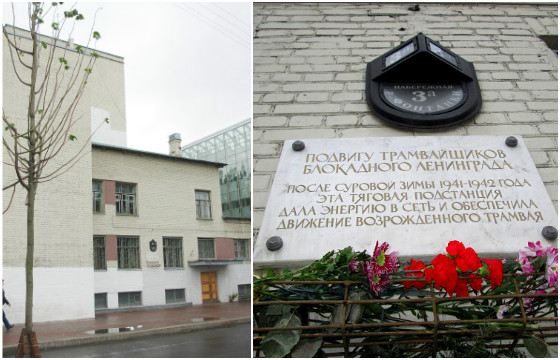 Адрес: наб. Фонтанки, д. 3
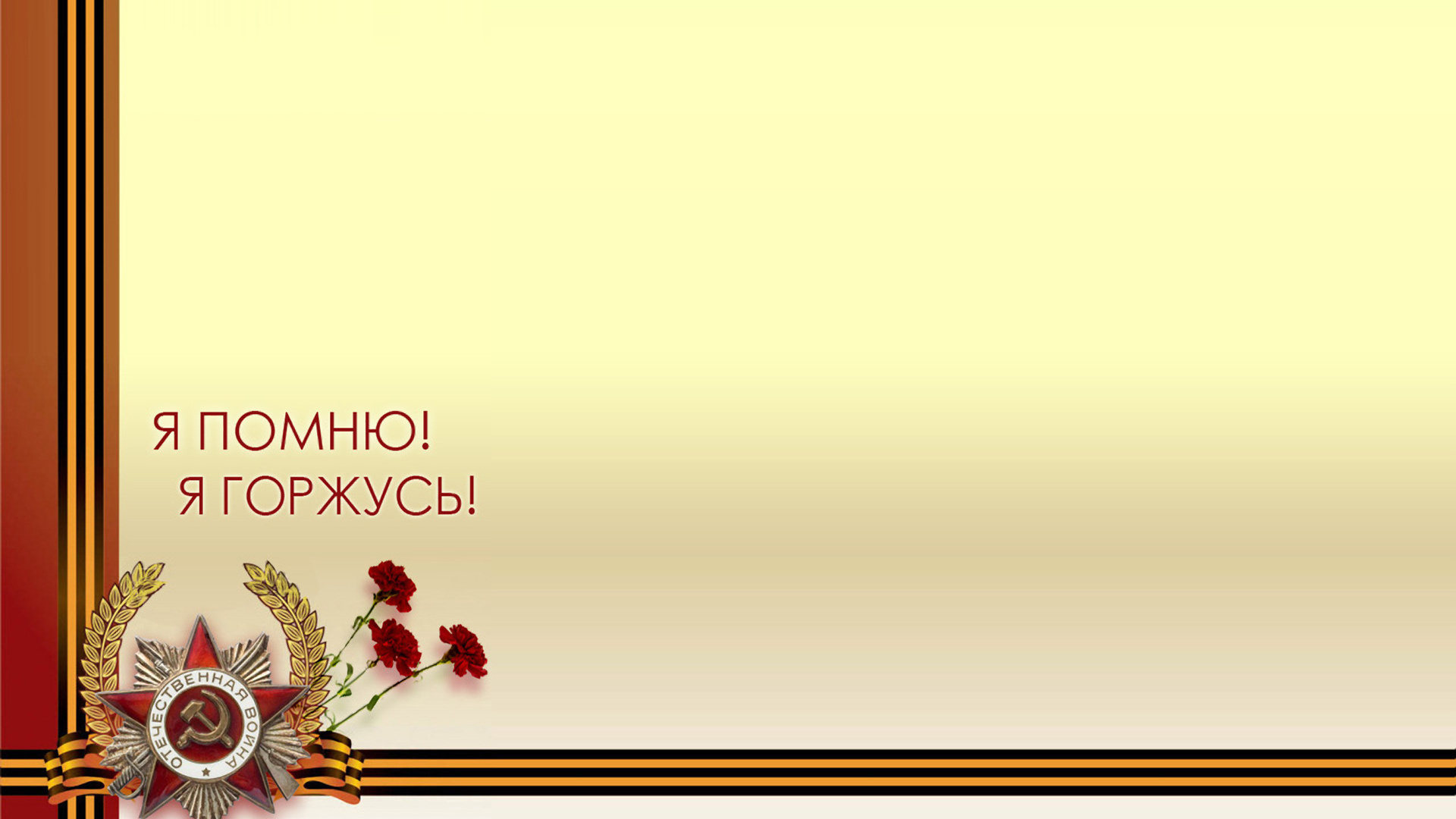 Детям блокады
Памятник открыт 8 сентября 2010 в Санкт-Петербурге, в сквере на Наличной улице, 55. Авторы памятника —Галина Додонова и Владимир Реппо.
Памятник представляет собой фигуру девочки в шали и стелу, символизирующую окна блокадного Ленинграда.
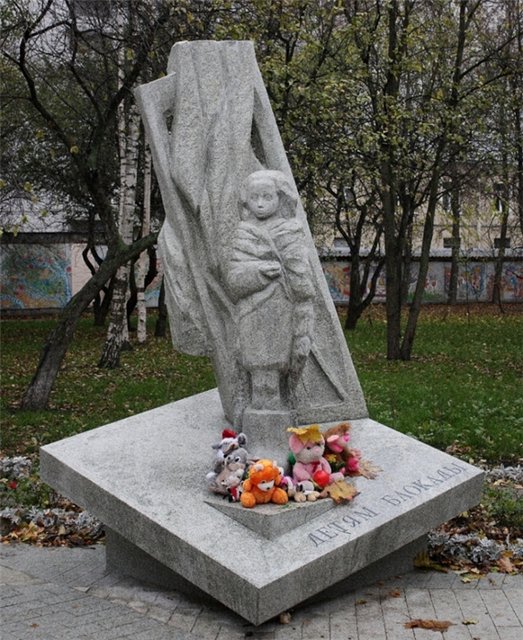 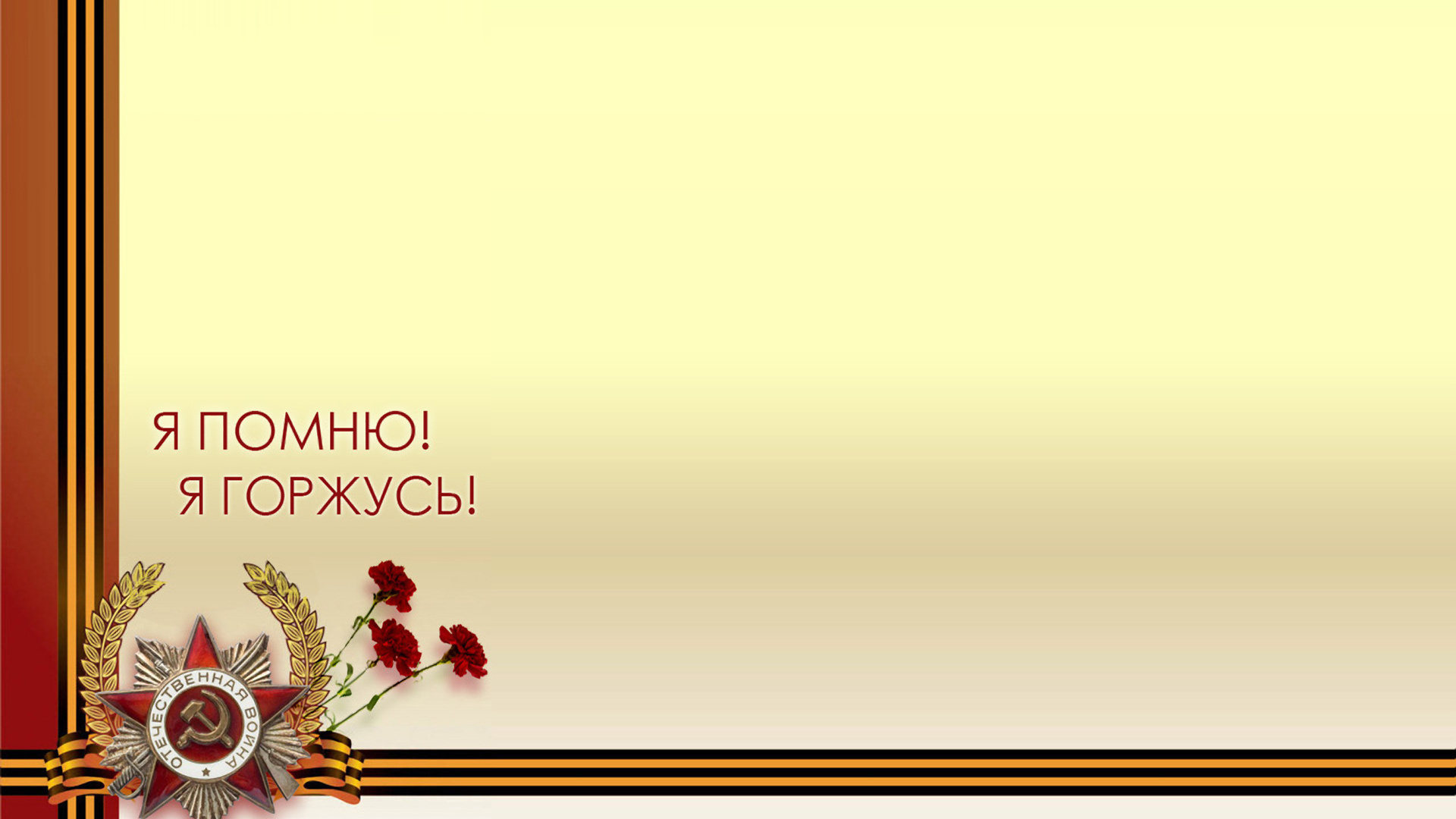 Памятник колюшке
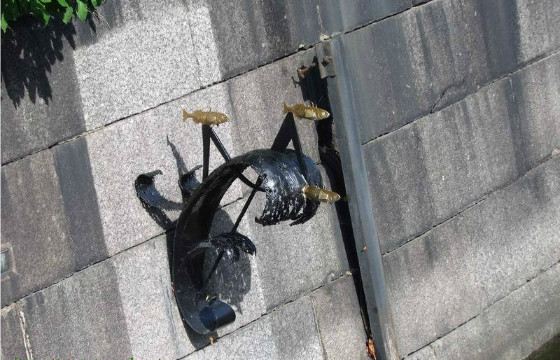 Памятник колюшке в Кронштадте. Колюшка – маленькая рыбка, спасшая от смерти тысячи блокадников. В мирное время она не имела промышленного значения, а в период войны кормила умирающих от голода людей. Колюшка многим спасла жизни.
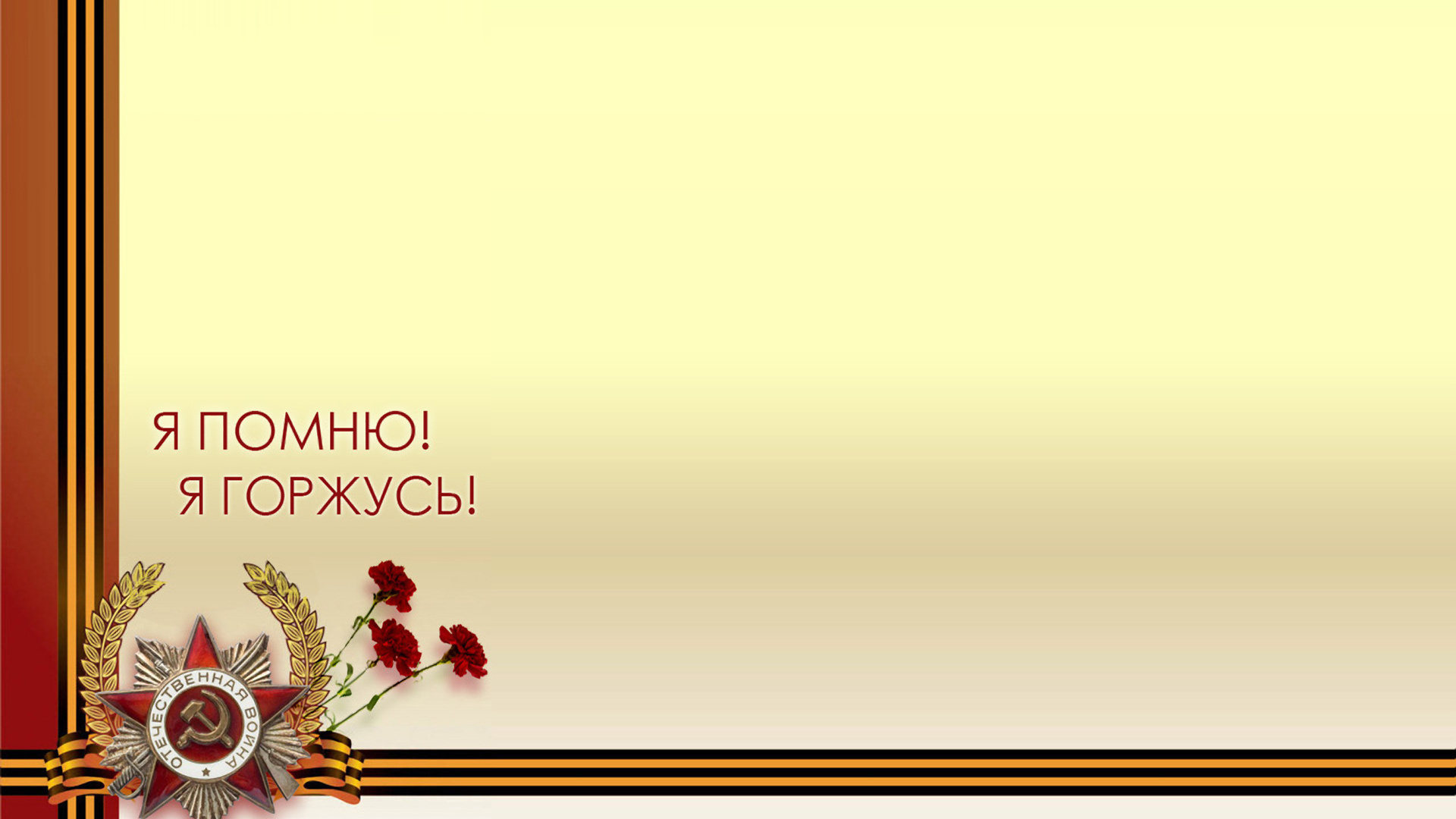 Мемориал «Журавли»
Летящие «журавли» с надгробной плитой и бронзовой статуей девушки с венком установлены на углу Дальневосточного проспекта и улицы Новоселов в 1977—1980 годах. Место выбрано неслучайно: здесь расположены братские захоронения. Известно, что раньше здесь существовало Невское кладбище, на котором в 1941—1943 годах хоронили воинов и мирных жителей Ленинграда, умерших в блокаду. Но в последствие, распланировав городские земли по-новому, кладбище сравняли с землей.
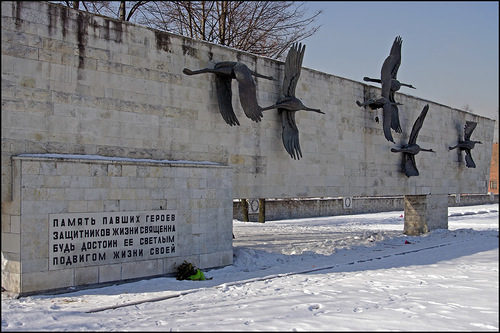 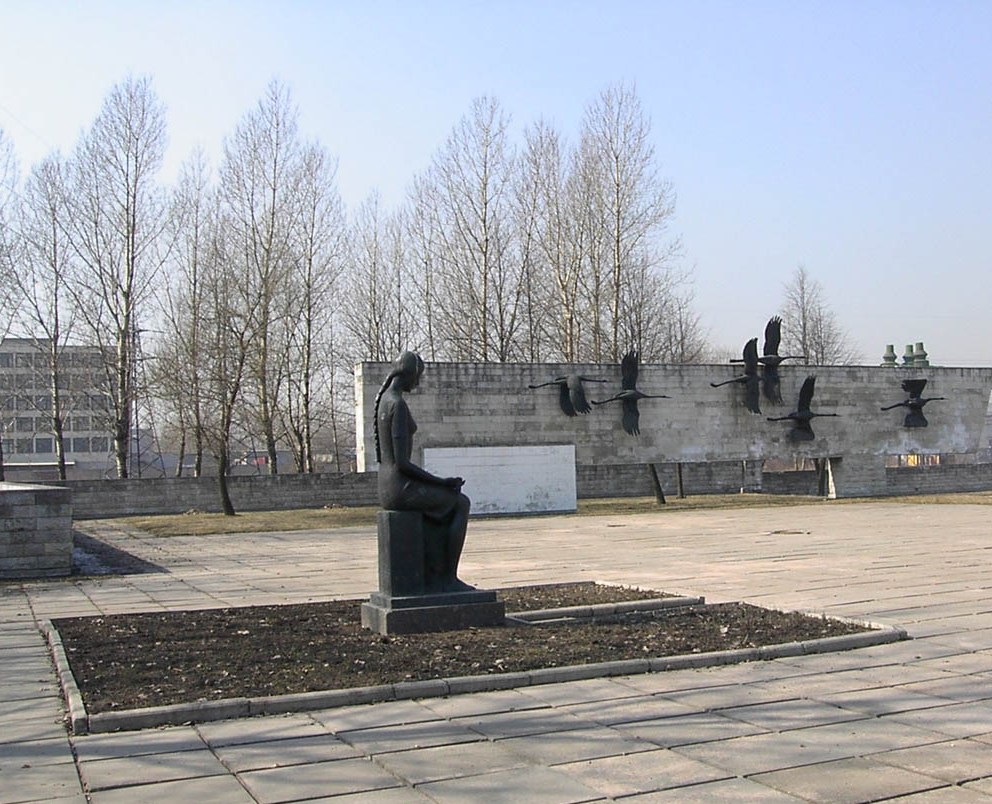 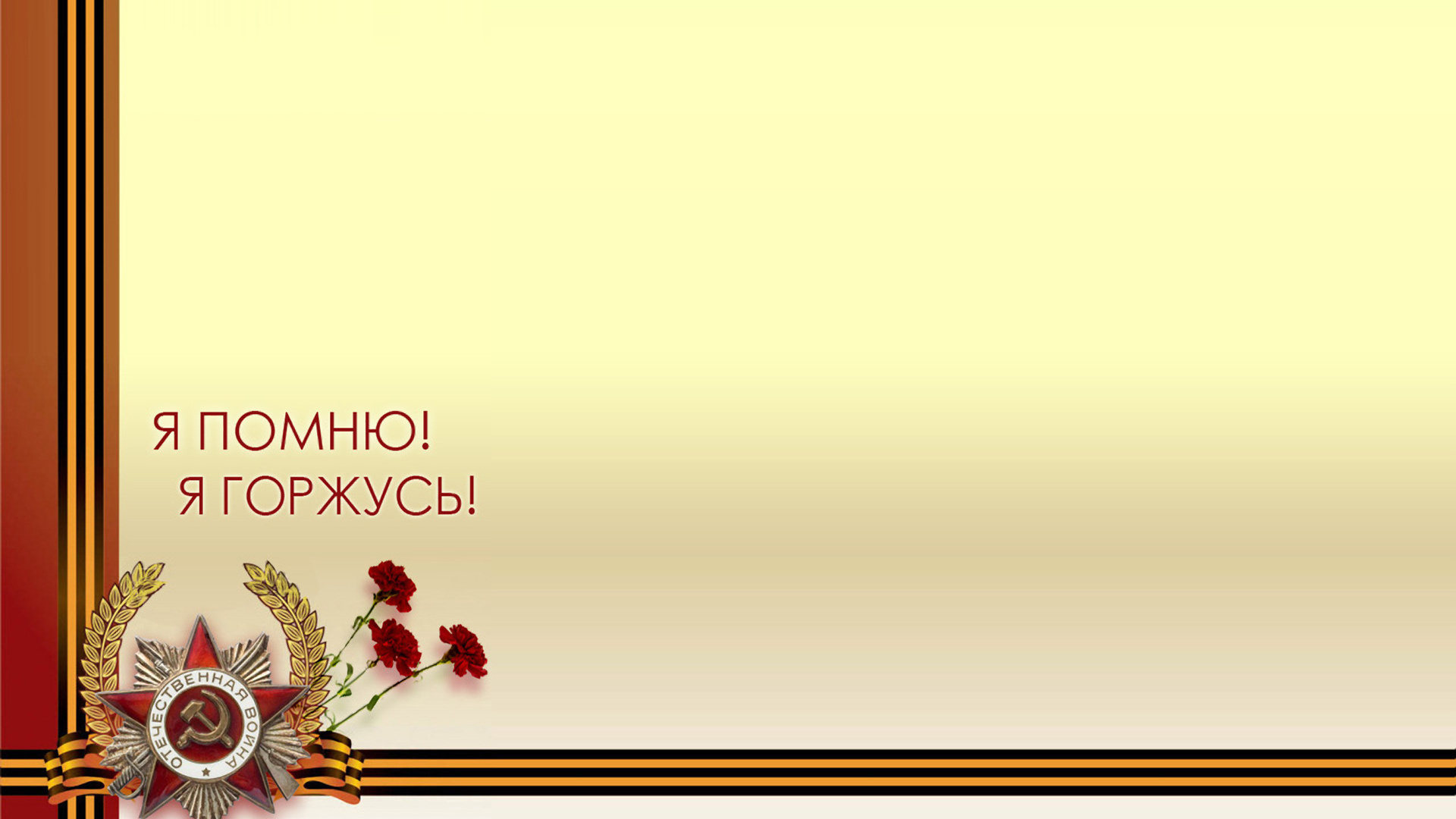 Парк Победы в Московском районе
В Московском районе Санкт-Петербурга находится парк Победы, занимающий 68 гектаров. Он основан на месте Кирпично-пемзового завода, который служил крематорием, в котором за время блокады сожгли останки 110 тысяч горожан. 
Эта военная вагонетка была обнаружена на дне пруда в Парке Победы
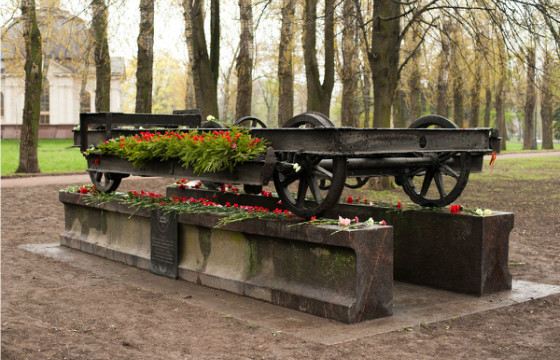 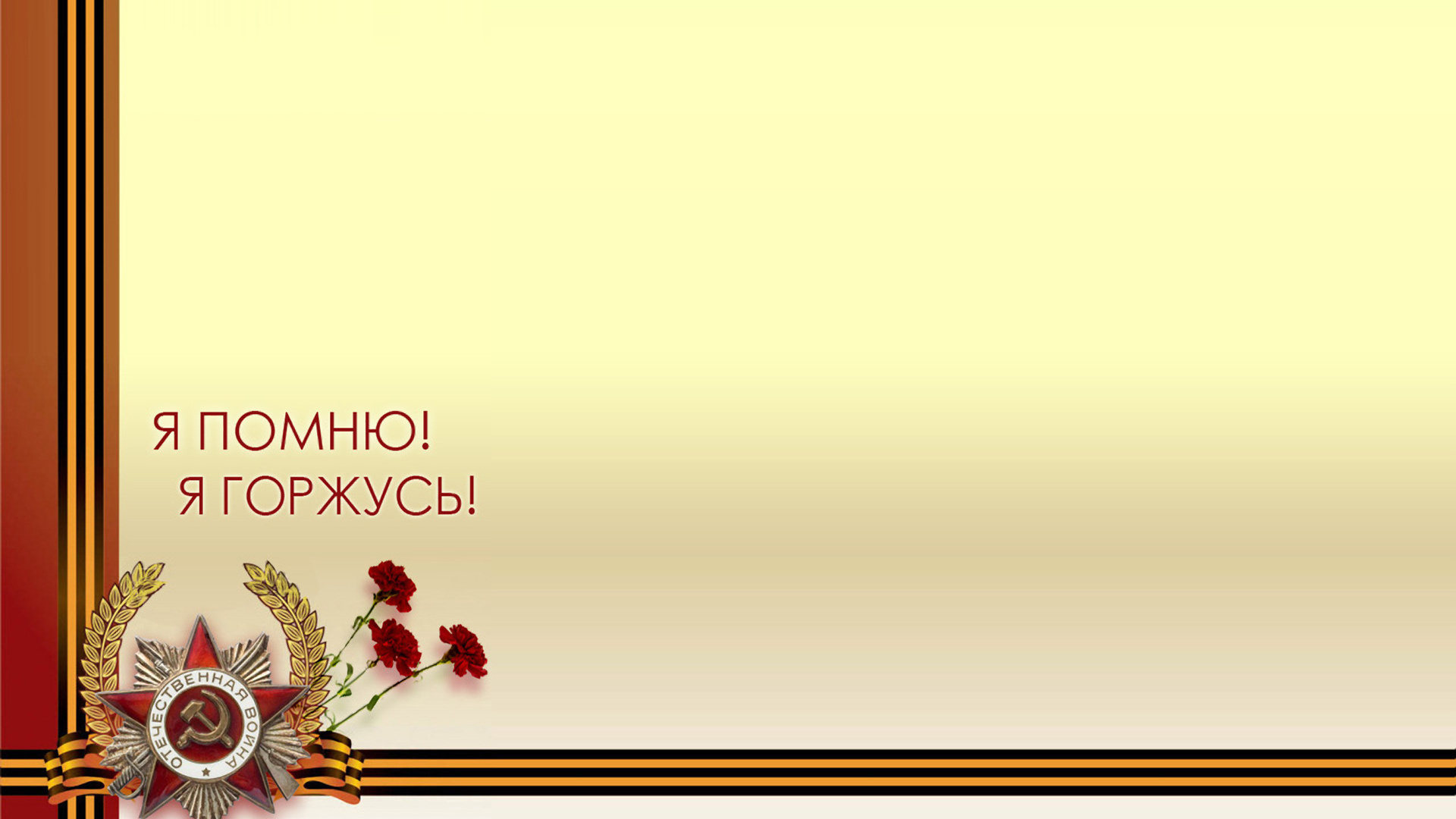 Памятник обнимающимся воинам
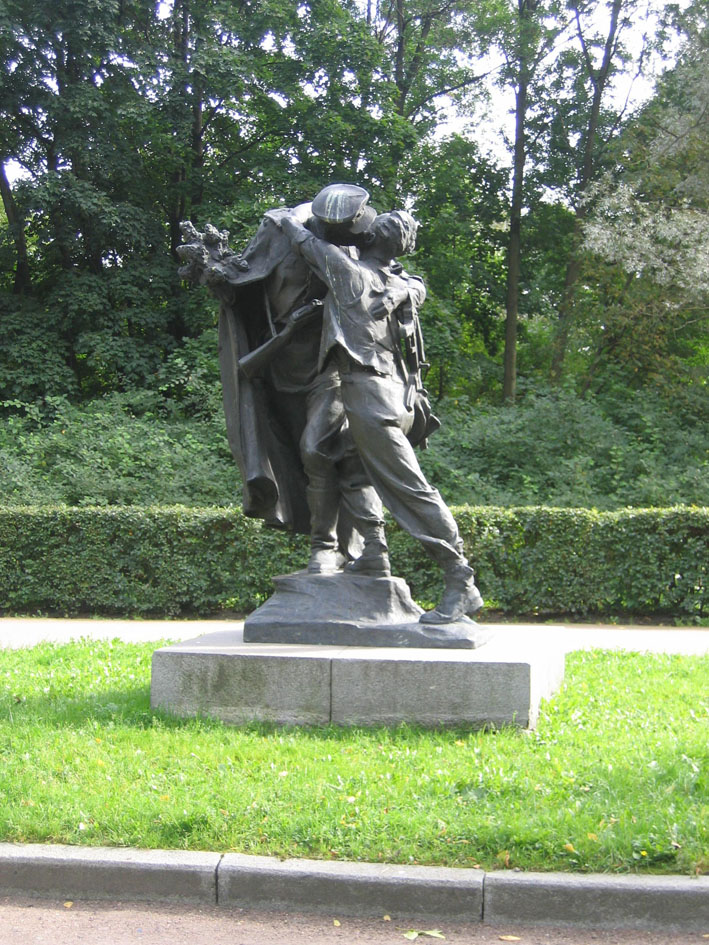 В Московском парке Победы, в створке восточных ворот, стоит памятник обнимающимся  советским воинам и чехословацким партизанам. Раньше он находился в северной части парка, однако к 60-летию со Дня Победы фигуры воинов и партизан перенесли на нынешнее место, заменив памятник Ленину.
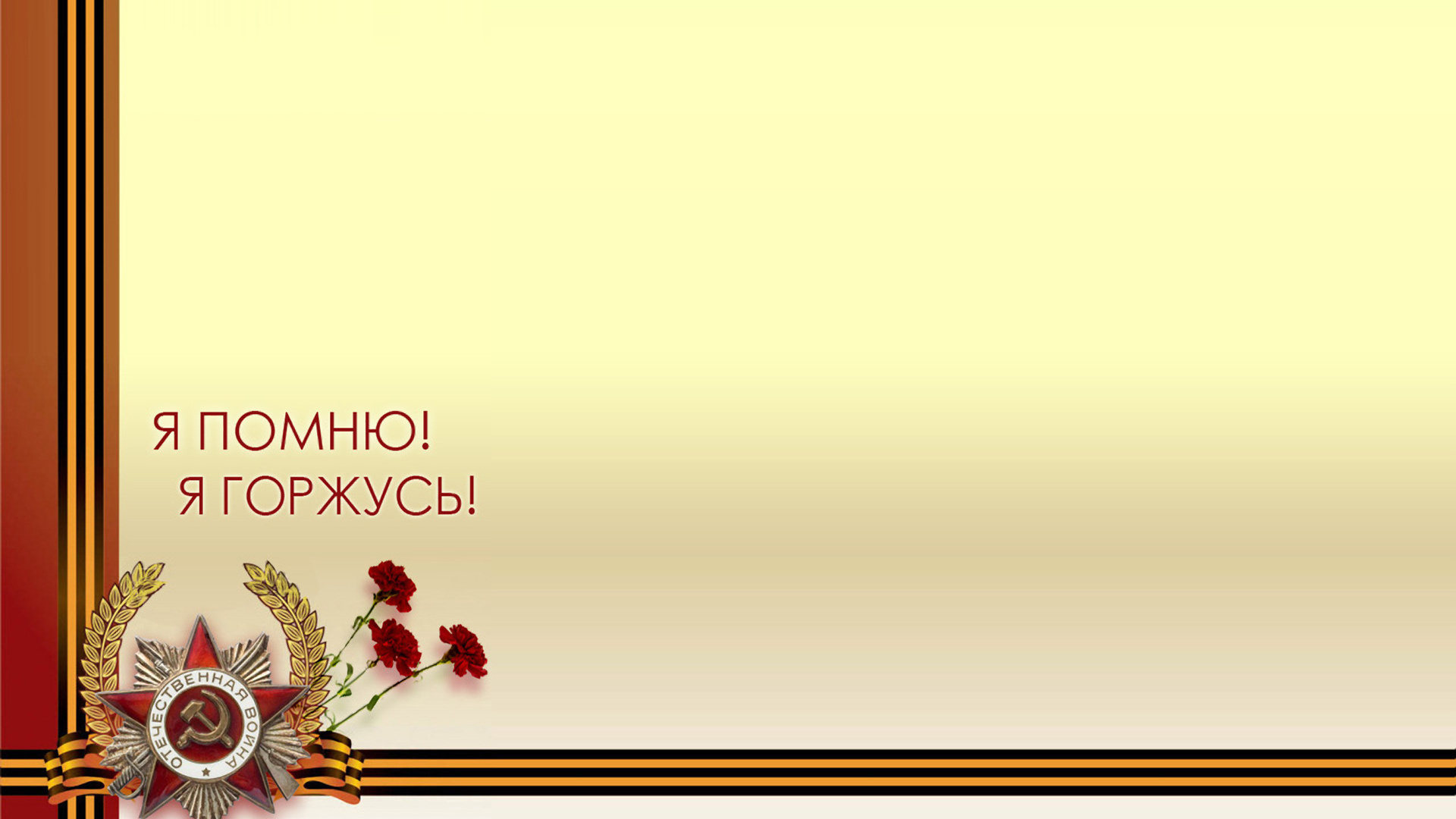 Памятник Петергофскому десанту в парке Александрия
В главе книги А.В. Платонова "Трагедии Финского залива" можно прочитать историю гибели петергофских десантов, высаженных в немецкий тыл 5 октября 1941 года.
 В июле 2016 года на побережье Финского залива в парке Александрия открыли "камень памяти", авторами проекта мемориала стали архитекторы ГМЗ "Петергоф" С.А. Павлов и С.В. Голубков. Мемориал создали из естественного валуна, пролежавшего на этом месте десятилетия и, вероятно, заставшего военные события.
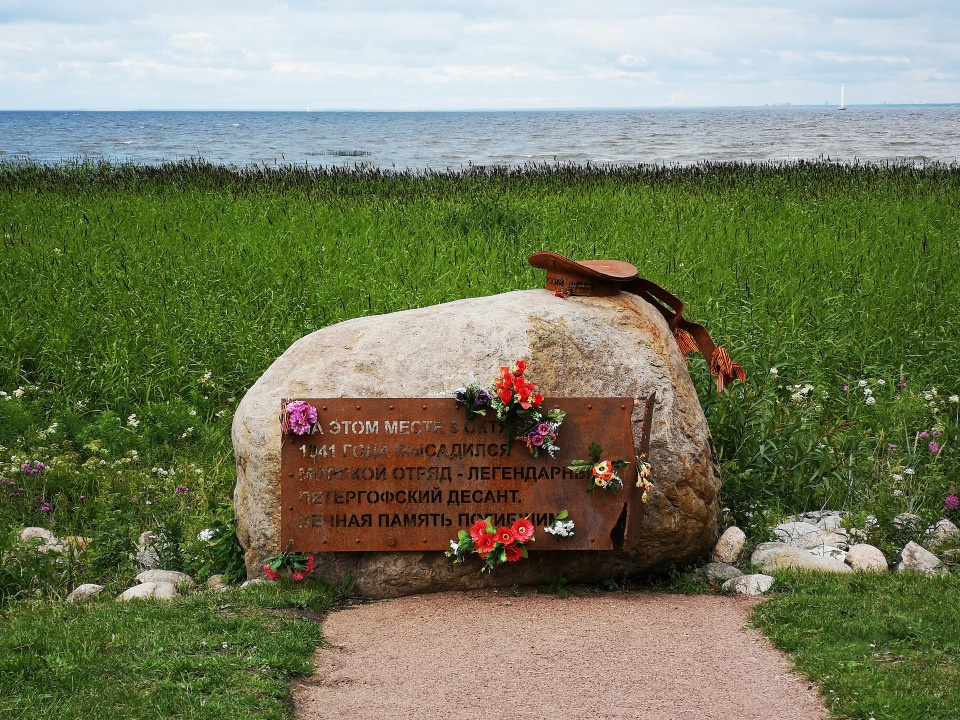 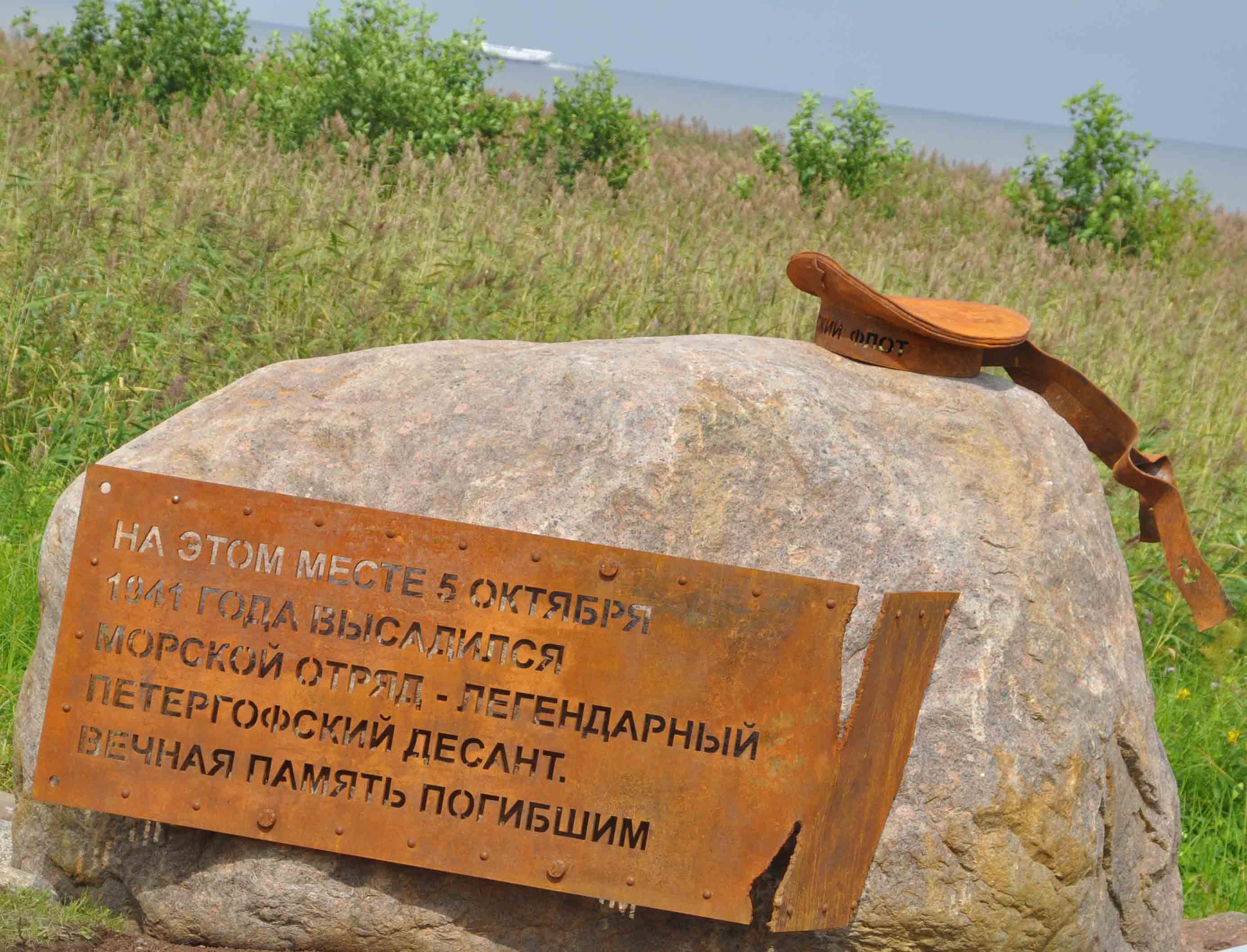 Адрес: 
г. Петергоф, 
парк Александрия
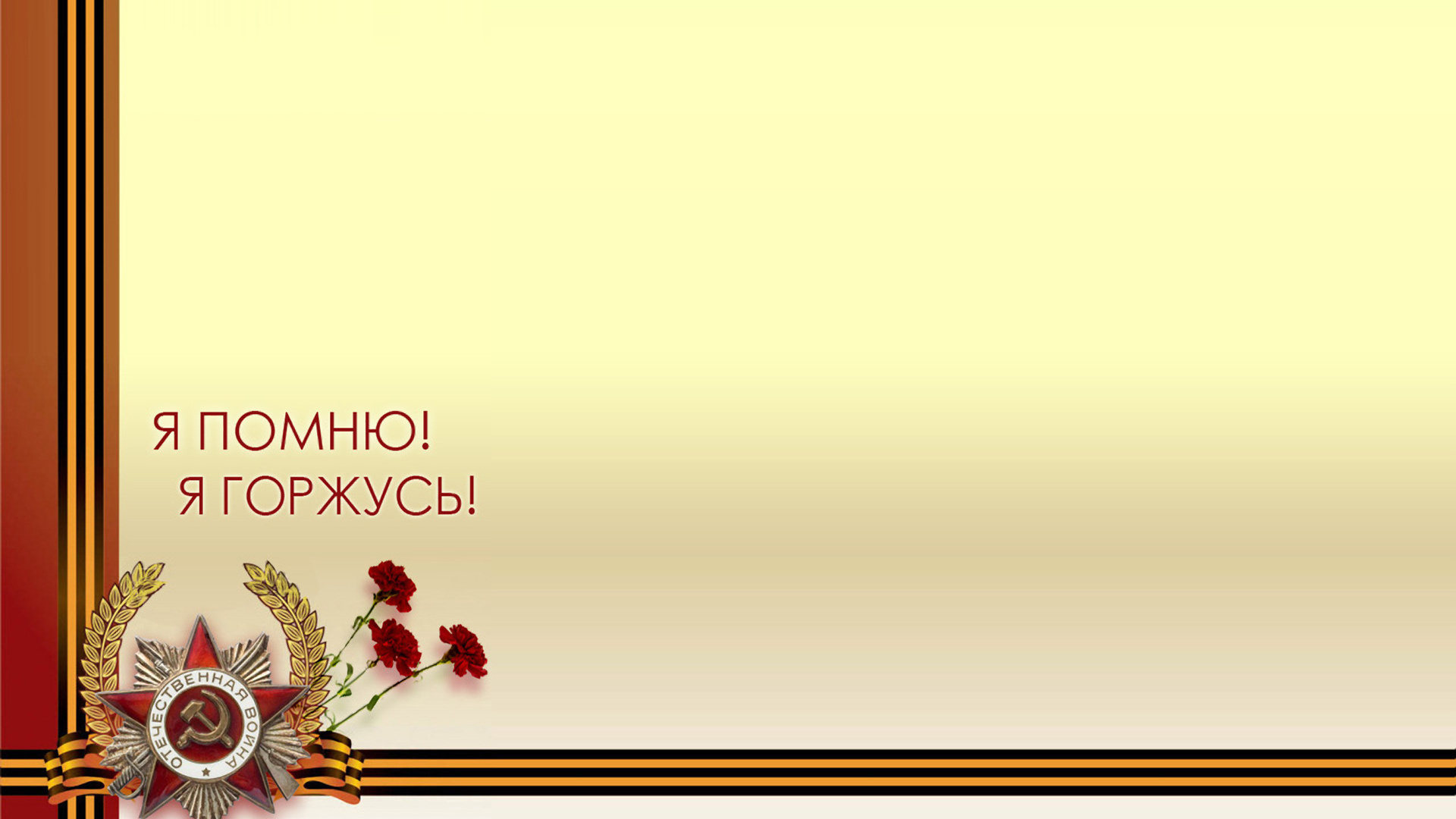 Памятник матросам
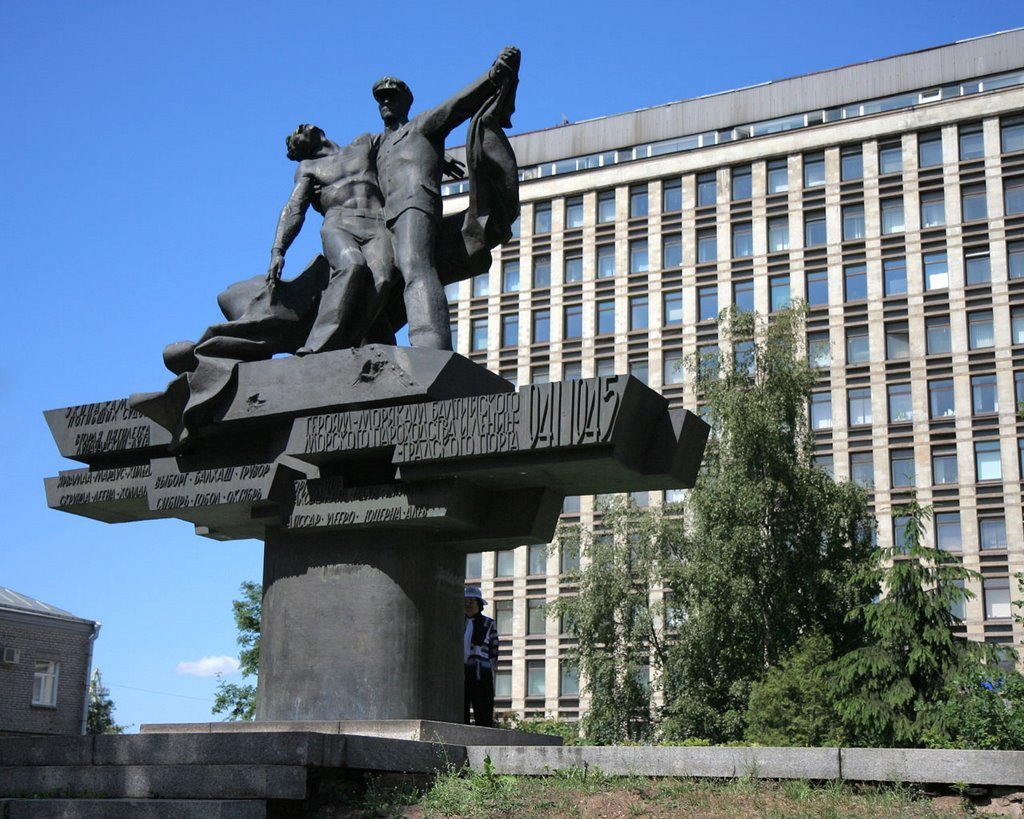 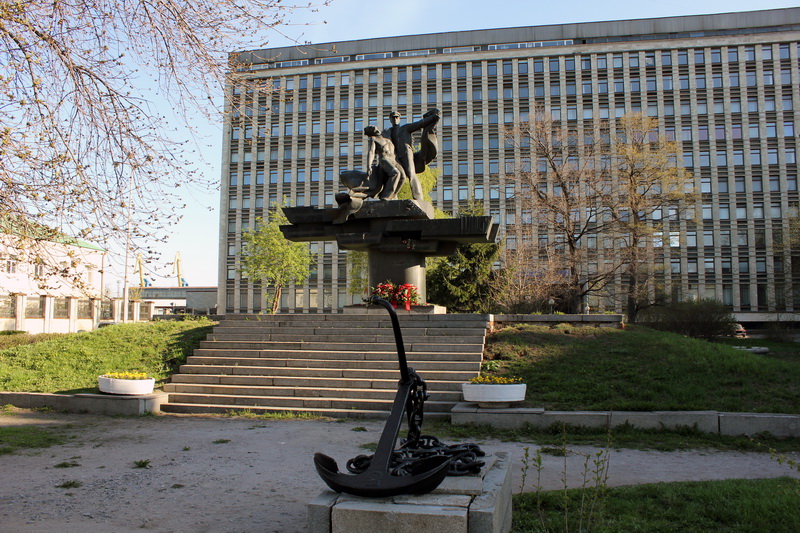 Еще один не многим известный памятник, посвященный войне, стоит на Межевом канале в районе дома №3. Вблизи порта расположились фигуры двух матросов Балтийского морского пароходства. Монумент возведен на искусственном холме. На табличке мемориала перечислены имена погибших моряков и названия разбитых врагом судов. Памятник был установлен в конце девяностых.
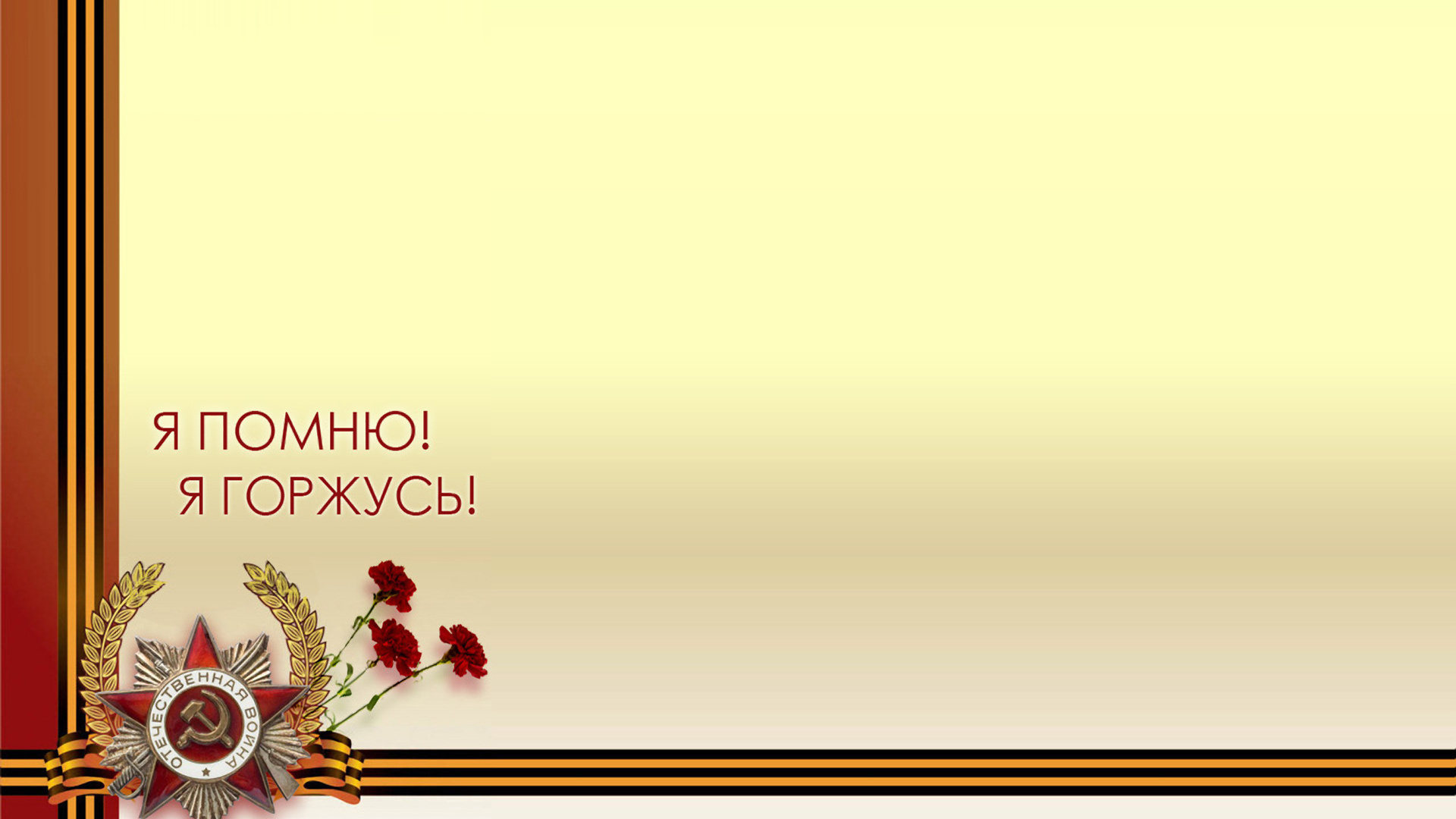 Памятник футболистам блокадного Ленинграда
31 мая 2012 года на стадионе «Динамо» открыт памятник футболистам блокадного Ленинграда. Автор монумента - народный художник России Салават Щербаков. Футбольный матч между командами «Динамо» и Ленинградского металлического завода состоялся 31 мая 1942 года. Он имел большое значение для защитников города. Поле, где он проходил, сохранилось. Памятник в честь героев-футболистов установлен рядом с полем. На каменной плите изображены двое спортсменов во время игры. Они выложены из мозаики по фотографии из старой газеты. Рядом с футболистами - военная форма.
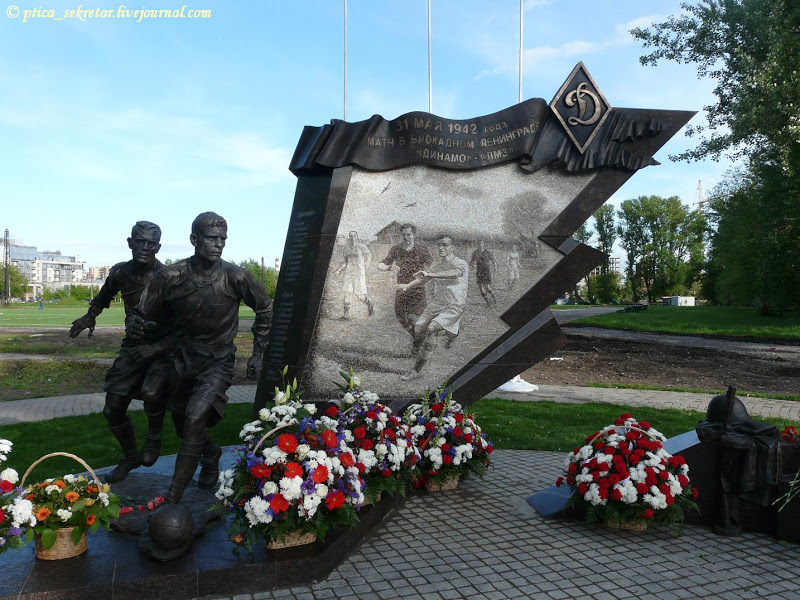 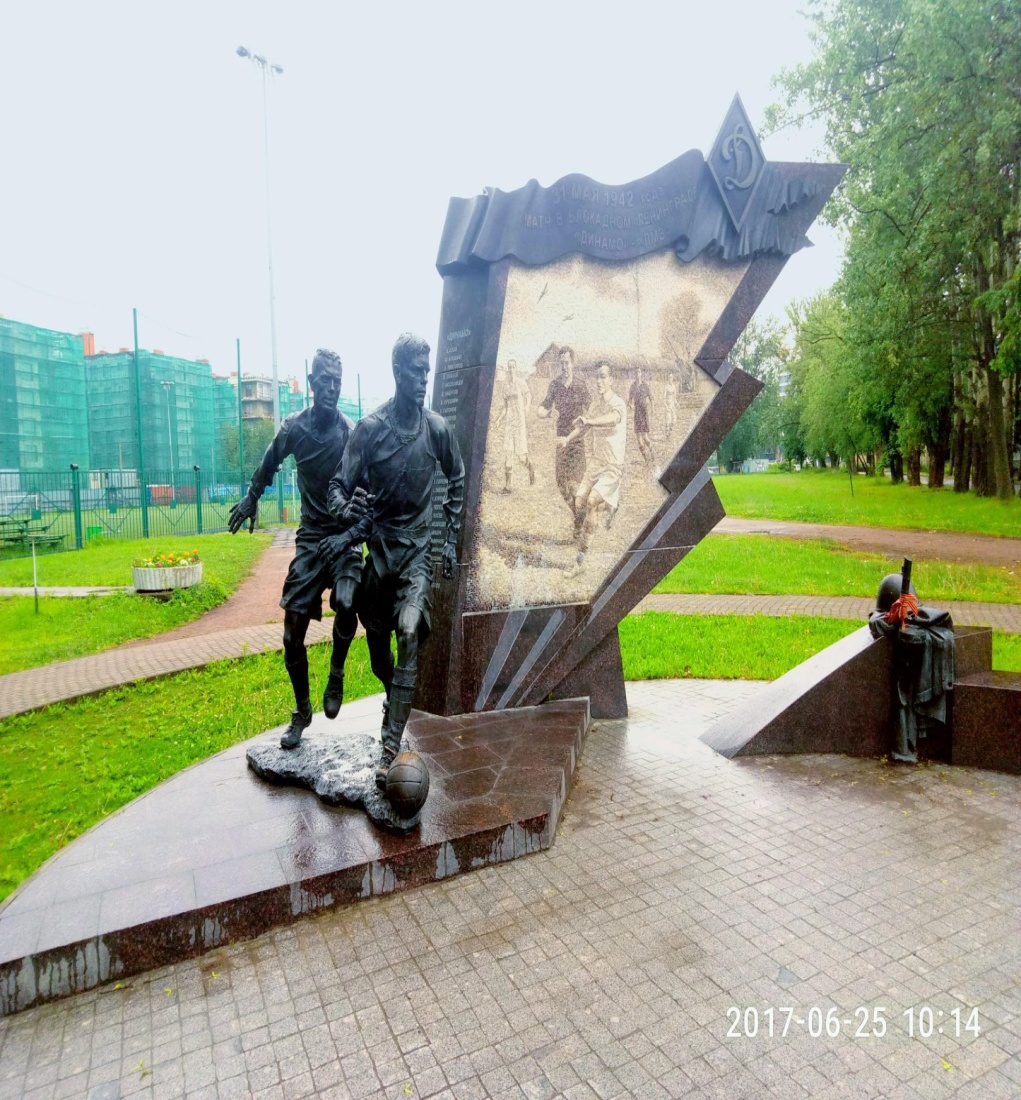 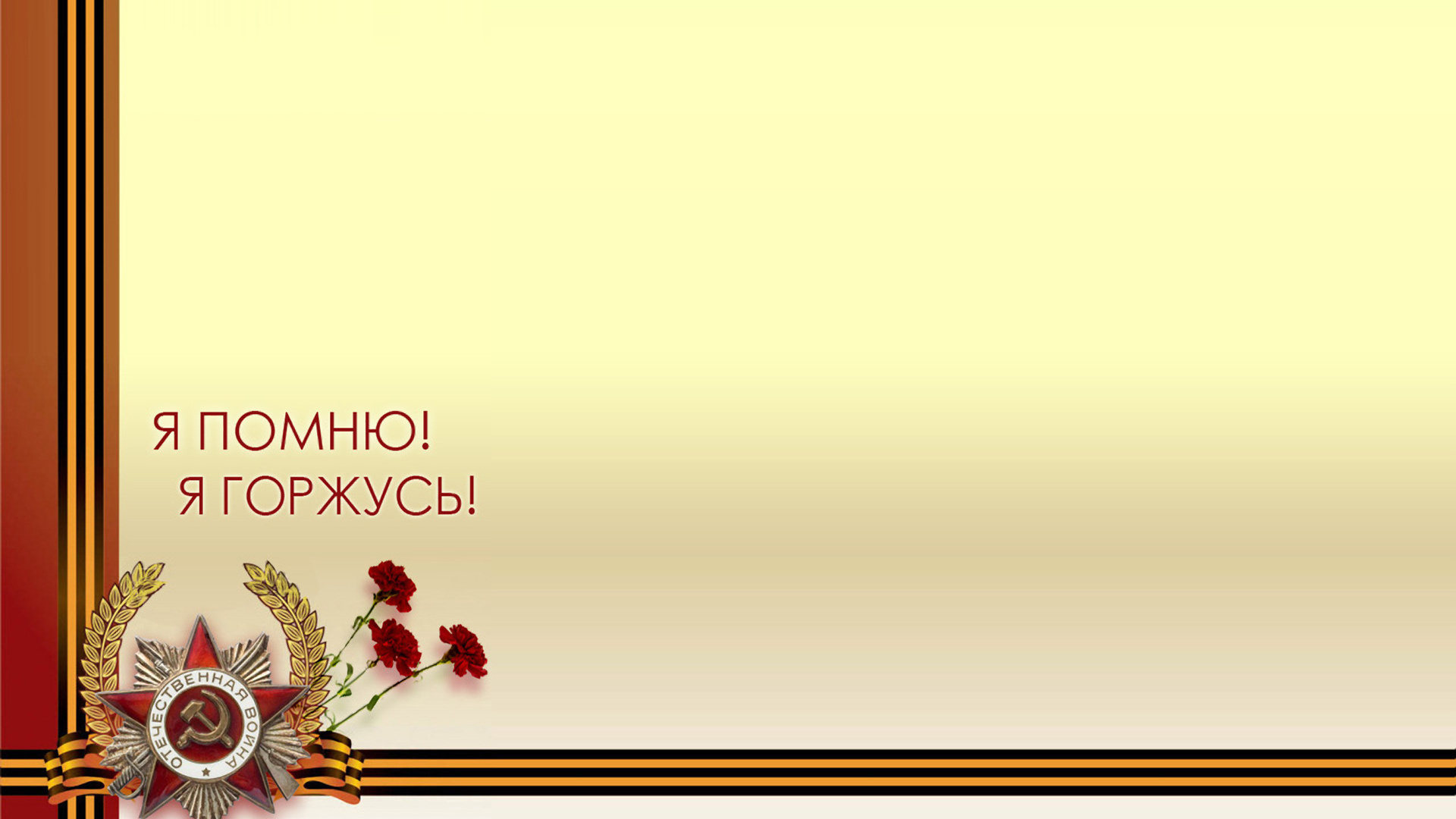 Памятник погибшим матерям
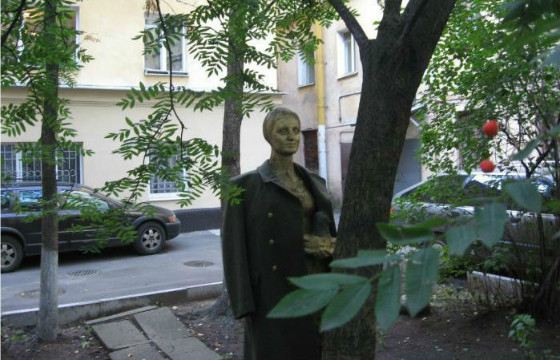 В одном из дворов Почтамтской улицы стоит скульптура женщины, воплотивший в себе образ всех матерей, погибших от голода во время блокады, но спасших своих детей ценой собственных жизней. Об этом памятнике знают немногиеСоздатель памятника – житель этого двора, оставшийся без матери в осажденном Ленинграде.
Адрес: ул. Почтамтская, 11
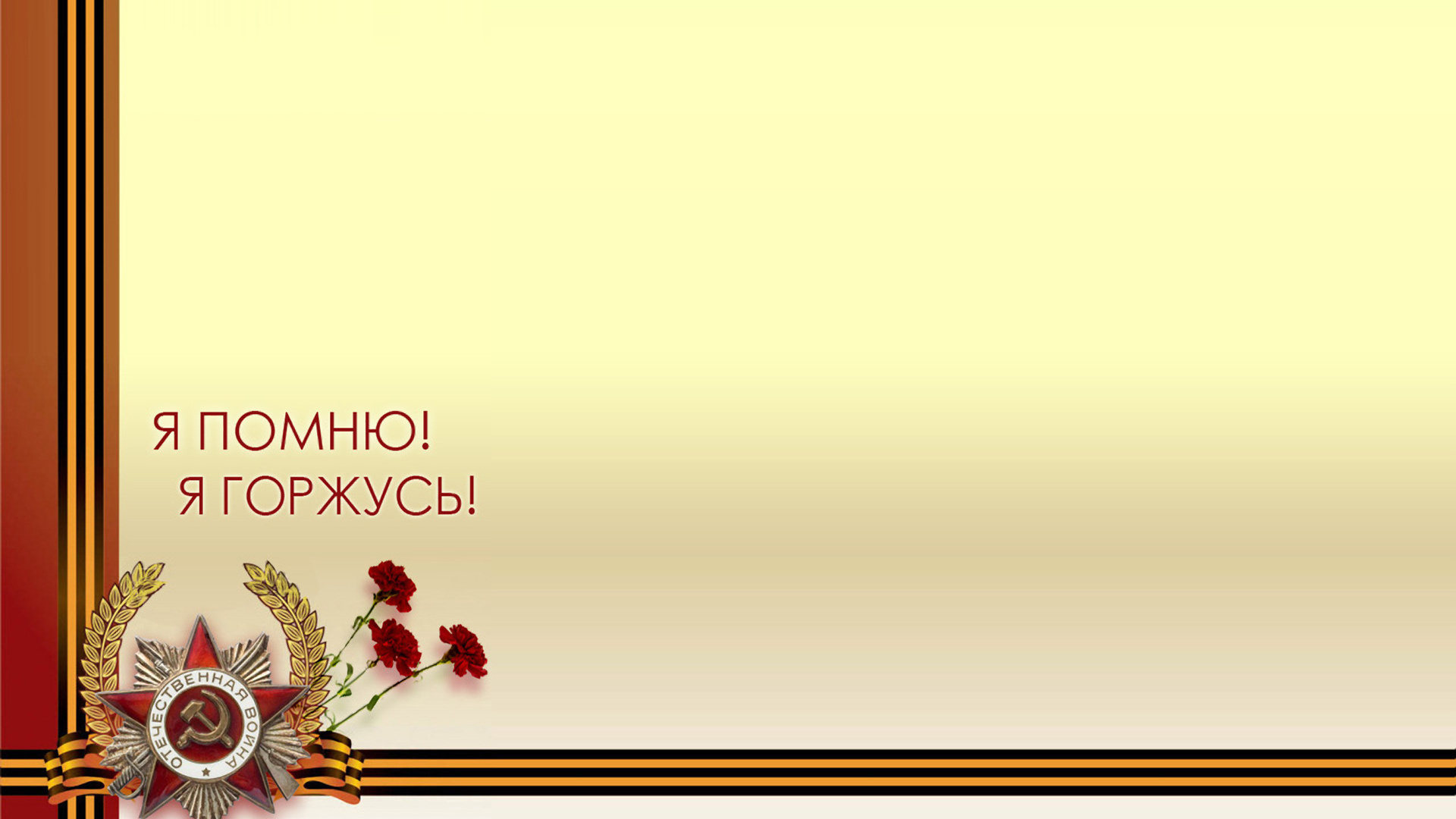 Темы :
Виртуальная экскурсия по Дороге Жизни
Памятники, посвященные Тане Савичевой
Прогулка по Московскому Парку Победы
Блокадный зоопарк
Библиотеки  в блокадном Ленинграде
Издание книг во время ВОВ в Ленинграде
Книги о Блокаде
Книги о ВОВ
Театральный Ленинград в годы ВОВ
Музей «Книги блокадного города»